1
2
3
4
5
6
7
8
9
10
11
12
13
14
15
16
17
18
19
20
21
22
23
24
25
26
27
28
29
30
31
32
33
34
35
36
37
38
39
40
41
42
43
44
45
46
47
48
49
50
51
52
53
54
55
56
57
58
59
60
61
62
63
64
65
66
67
68
69
70
71
72
73
74
75
76
77
78
79
80
81
82
83
84
Consola Cedeño & Méndez, S.A.
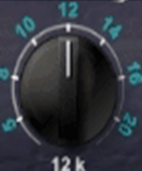 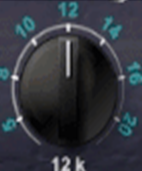 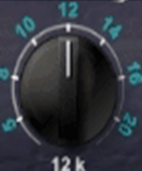 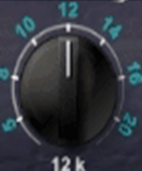 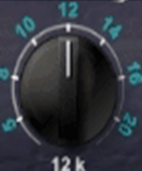 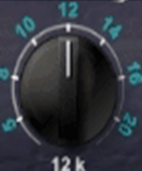 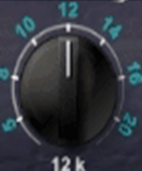 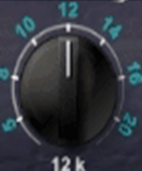 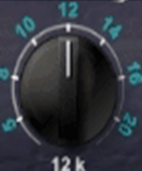 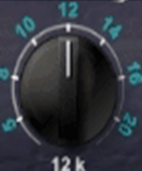 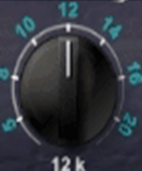 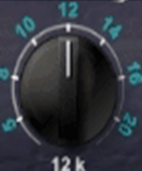 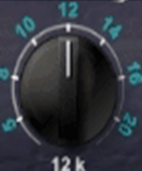 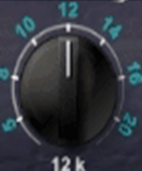 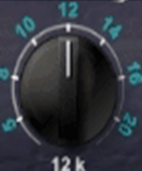 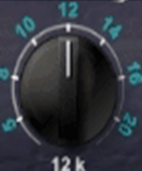 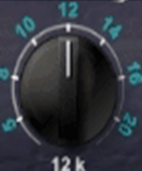 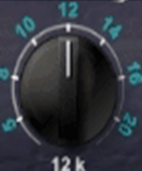 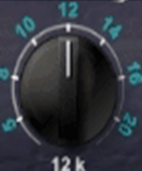 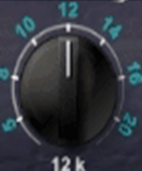 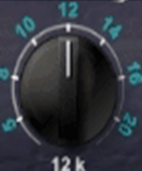 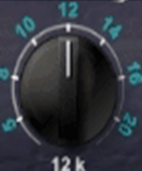 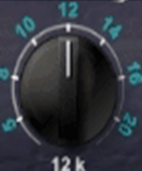 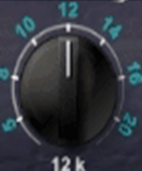 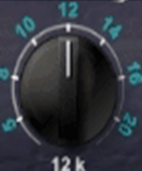 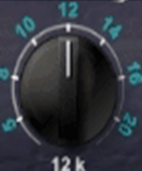 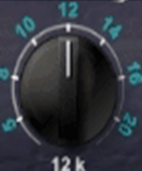 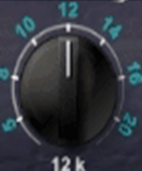 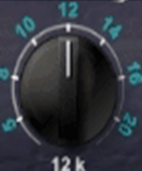 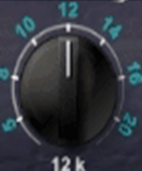 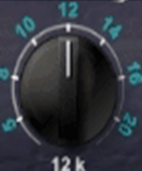 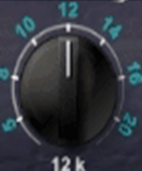 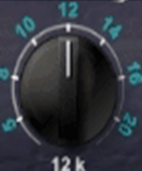 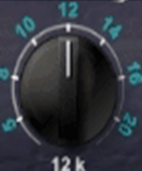 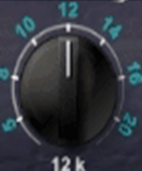 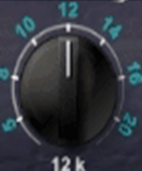 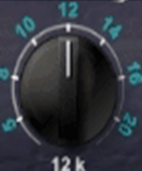 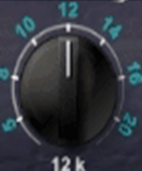 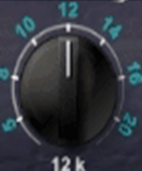 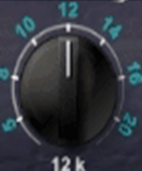 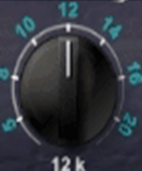 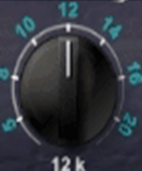 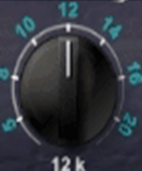 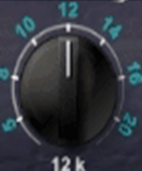 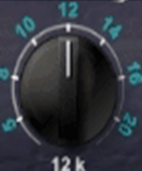 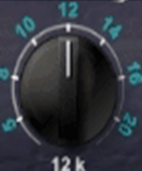 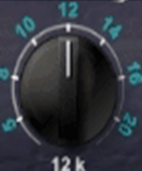 Nosotros estudiamos por usted!
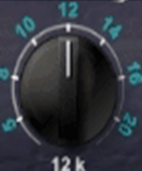 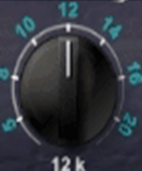 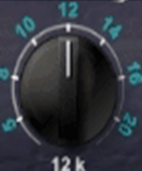 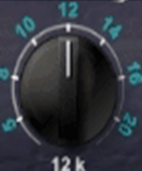 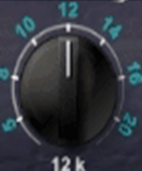 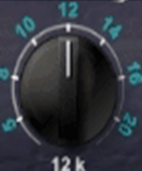 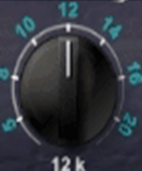 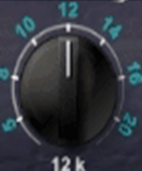 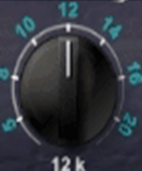 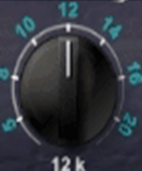 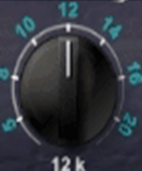 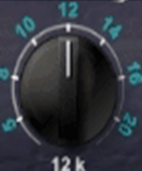 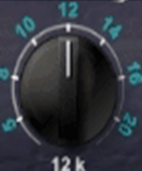 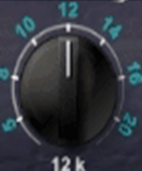 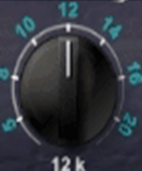 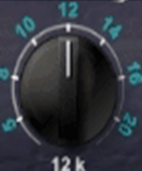 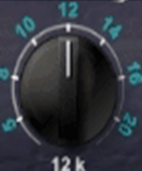 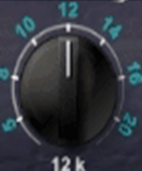 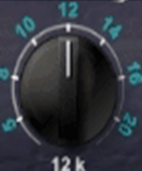 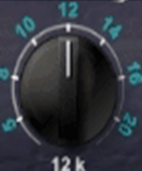 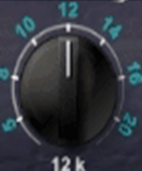 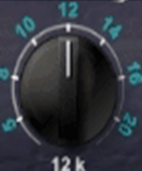 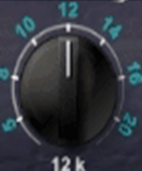 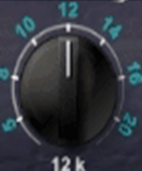 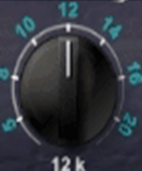 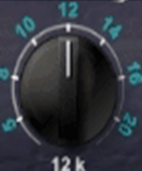 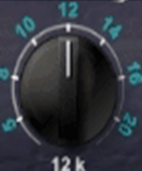 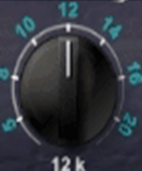 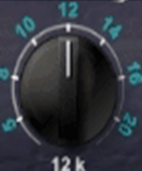 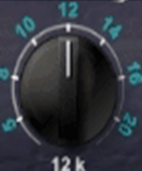 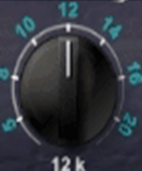 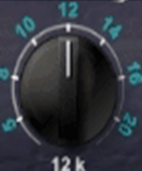 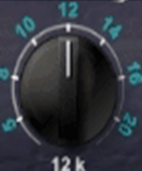 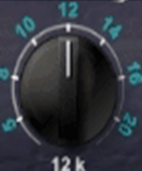 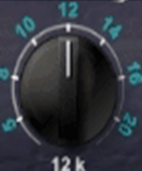 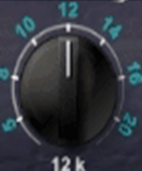 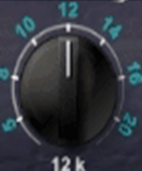 21/9/14
1
INDICE
1
2
SIGNIFICADO DE CUENTAS CONTABLES 10000 – 10002
10000	Todas las cuentas que representen Efectivo de  Cobros o Pagos

10001	Cuenta puente de todos lo que no represente efectivo y sea cuenta de Caja  Ejem. Traspaso de cuenta a cuenta bancaria, Cierres de cuentas por cobrar contra cuentas por pagar . Pagos a de Terceros a terceros, Cobros de Terceros, Pagos entre Compañías afiliadas Ejemplo Cuentas de Celulares o Teléfonos a otros. Reembolsos a Terceros las CC Y CP= Constancia de Pagos = Cuando se compra a nombre de la sociedad Afiliada y le paga otra sociedad

10002	Todas las ordenes de pagos pendientes de cheques (Futuro) fecha en la cual se harán y fecha en la cual se quitaran del sistema
SIGNIFICADO DE CUENTAS CONTABLES 10100 - 11200
10100  Todas las cuentas de Cajas Menudas a nombre de quien es el responsable debe confiarse en el sistema mensualmente igual que los bancos
10200   Todas las cuentas de bancos Corrientes
10300   Todas las cuentas de bancos de Ahorros
10400   Todas las cuentas de bancos Plazo Fijo
11000  Todas las cuentas por cobrar que sean de clientes
11200 Todas las cuentas por cobrar de los Empleados (Adelantos de Vacaciones, Decimos, vales, Prestamos, Celulares y cualquier otros similar)
SIGNIFICADO DE CUENTAS CONTABLES 11300 - 12000
11300 Todas mercancía o servicios prestados a Accionistas o Cia. Asociadas locales o Exterior
11400 Todo dinero entregado a Sociedades o Accionistas Locales o Exterior
11500 Todas aquellas cuentas por cobrar diferentes a todas las anteriores
11600 Todas las reservas para cuentas malas relacionadas a la cuentas por cobrar 1% de las cuentas por cobrar que no Excedan del 10% de la Misma
12000 Todos los productos que van a ser almacenado para Consumo o Venta por Plantas
SIGNIFICADO DE CUENTAS CONTABLES 12010 - 15000
12010  Inventario de Materia Prima por Plantas
12020  Inventario en Tránsitos
13000  Acciones o valores
14000 Activos que representan dinero (Depósitos de Garantía, Seguros  Pagados Por adelantado, Adelantos de Compras y Servicios)Todos los pagos girados por adelantado para compra o servicios (Cuenta control de Gastos) Debe cerrarse con la factura de compra 
15000 Todos los bienes que se compren y sean permanentes mayores de $ 1000.00
SIFNIFICADO DE CUENTAS CONTABLES 15000 - 20000
15100 Todos los Terrenos o Fincas van registrados en esta cuenta, Incluya todo los que paguen en este concepto para capitalizarlo  Genere Auxiliar en detalles en el modulo de Activos Fijos.
16000 Todas las cuentas de depreciación acumuladas paralelas con los activos
20000  Todas las cuentas por pagar que generen una factura sean Servicios, proveedores, Caja menudas, Compra al contado u cualquier pago que represente una Adquisición o gasto.
SIGNIFICADO DE CUENTAS CONTABLES 21000 - 22000
21000 Todos los Acreedores que son los descuentos realizados a los colaboradores para pago de sus obligaciones (Hipoteca, Financieras, Bancos y similares)
21600  Adelantos que den los Clientes a futuras Facturaciones, Depósitos de Garantías de los clientes o cualquier dinero recibido por adelantado
22000 Todas mercancía o servicios que nos vendan los Accionistas o Cia. Asociadas locales o Exterior
SIGNIFICADO DE CUENTAS CONTABLES 22500 - 23500
22500 Todas las cuentas por pagar diferentes a todas las anteriores
23000  Todos los pagos relacionados a la Caja de Seguro Social por pagar en resumen "Seguro Social Patronal 12.25% , Seguro Social Empleados 9.25%, Seguro Educativo Patronal 1.50%, Seguro Educativo Empleados 1.25%, Riesgos Profesionales 3.92%, Impuesto sobre la Renta Retenido >11,000.00 15%" y los ITBMS por pagar al Tesoro Nacional 7%
23500 Todas las reservas que se hagan en concepto de vacaciones que va a ser pagadas 9.0909%
SIGNIFICADO DE CUENTAS CONTABLES 23510 - 30000
23510 Todas las reservas que se hagan en concepto de Decimo Tercer Mes que va a ser pagadas 9.0909%  Incluye porcion de vacaciones
23520 Todas las reservas que se hagan en concepto de Prima de Antigüedad que va a ser pagadas 1.92% del salario mas Vacaciones
23530 Todas las reservas que se hagan en concepto de Indemnizaciones que va a ser pagadas 6.5454% del Salario pagado mas Vacaciones
30000 Todo las aportaciones de Capital, Utilidades Retenidas, Utilidades del Periodo, Ajustes de Capital
SIGNIFICADO DE CUENTAS CONTABLES 40000 - 50000
40000  Ventas por Plantas 
40100  Ingresos por Alquileres
40200  Ingresos por Compañías Relacionadas
42000  Ingresos por Intereses
43000 Cualquier ingreso diferentes a los anteriores colóquelo en esta cuenta Ejemplo (Servicios de Planillas, ETC)
44000  Se le asignara a cada Rubro o Sobre Precio Total de la Factura descuento por cada actividad 
50000	  Costos de productos Vendidos por PLANTAS será generado automáticamente por el sistema de peachtree siempre y cuando venda productos que estén en Inventario
SIGNIFICADO DE CUENTAS CONTABLES
60000  Registre todos los Gastos Operativos 
61000 Todos los gastos exclusivos de la sociedad sin mezclar de otras sociedades que estén debidamente la factura a nombre de quien hizo la requisición de productos o servicios. 

La cuentas de gastos van de forma alfabética deje espacio por si se crea alguna nueva en relación a lo acordado- Para los informes se puede ordenarla de la forma Tradicional
Listado de Nomenclaturas
AB= Abonos de cuentas por cobrar empleados seleccione Receipts y aplique el Valor   Quincenal descontado en Planilla de la siguiente manera  cuenta por cobrar contra Cuentas por cobrar
AC=  Pagos mediante ACH de planillas y a terceros
AD=  Adelantos de compras de Productos y Servicios o Honorarios 
CC= Certificación de Cobros realizados a compañía afiliadas por cuenta y orden  de : 
CD=  Comprobantes de Diarios
CE=  Cuentas por cobrar Celulares o teléfono 
CI=  Cierres de Transacciones 
CM=  Caja Menuda 
CO=  Cotizaciones de Compras de productos o Servicios 
CP=  Certificación de pagos realizados a compañía afiliadas por cuenta y orden     de :
Listado de Nomenclaturas
CV=  Referencia para cheque devuelto use el numero del cheque devuelto
EF=  Pagos realizados en efectivo (Confección de Cheques para pagos en efectivo / Comprobantes de pagos en efectivo)  
IC=  Informe de Caja 
IM=  Informe de Master Card 
IV=  Informe de Visa 
MP=  Materias Primas de Fabricación 
ND=  Notas de débitos por cargos bancarios 
OC= Orden de Compras Contado o Crédito va Vinculada a la RQ 
OT= Orden de Trabajo son servicios de trabajo a realizar (Demoliciones, Reparaciones, Construcciones u otros) 
PF=  Pagos Fijos Honorarios Profesionales 
PM= Pagos mensuales Fijos Servicios Públicos, Pólizas, Acreedores (Mueblerías, Financieras, Bancos Etc.)
Listado de Nomenclaturas
PQ= Pagos Quincenales Fijos Servicios profesionales 
PR=  Prestamos recibidos (Reembolsos o Aportaciones) se Registran por Receipts Vendor 
PT=  Productos terminados para la Venta 
RE=  Reembolsos de Caja Menuda y pagos a terceros 
RQ= Requisición de Compras o trabajos / Solicitud de compras o servicios 
SF=  Documentos sin facturas 
TE=  Transferencias Enviadas nacionales e Internacionales 
TR=  Transferencias recibidas nacionales e internacionales 
VI= Pagos realizados a compras mediante Tarjeta de Crédito y como referencia de Reembolso o Pagos corporativos
NOMENCLATURAS DE AB
AB= Abonos de cuentas por cobrar empleados seleccione Receipts y aplique el Valor Quincenal descontado en Planilla de la siguiente manera  cuenta por cobrar contra Cuentas por cobrar
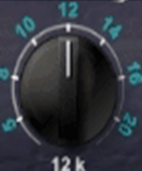 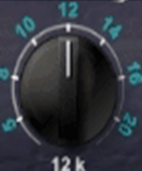 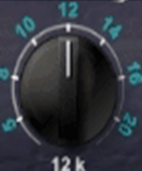 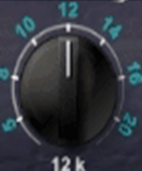 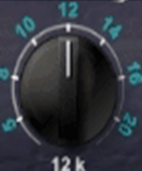 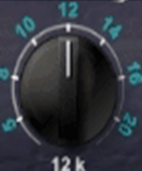 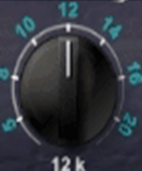 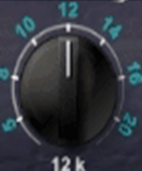 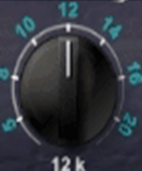 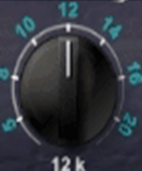 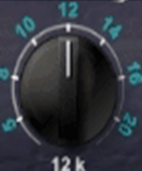 NOMENCLATURAS DE ACEjemplo AC140701
AC = Pagos mediante ACH de planillas y a terceros si cada vez que se hace una ACH es lo mismo que hacer un cheque solo que es electrónico debe llevar un consecutivo  dentro del programa se recomienda esta referencia
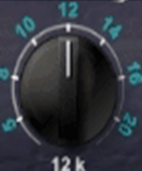 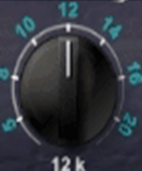 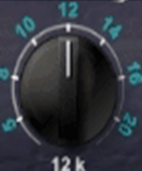 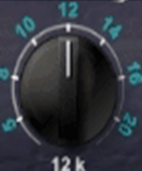 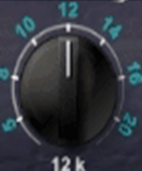 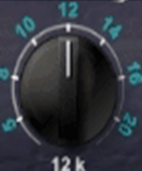 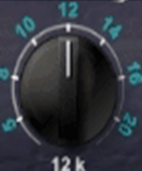 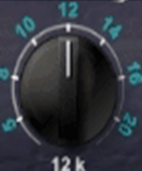 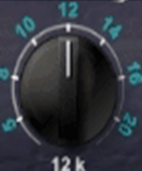 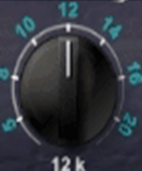 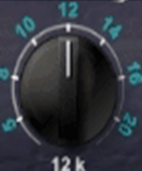 NOMENCLATURAS DE ADEjemplo AD140701
AD = Adelantos de compras de Productos y Servicios o Honorarios 
Cada vez que gire un cheque y no tenga la factura el registro de la factura de compras debe cerrarse con un AD
Significa que fue pagada anticipadamente antes de llegar el producto o servicio
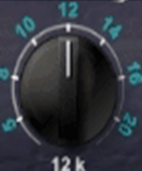 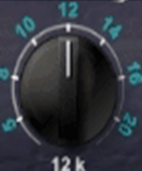 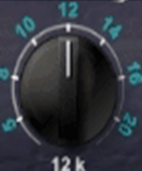 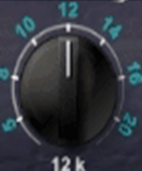 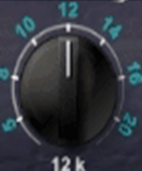 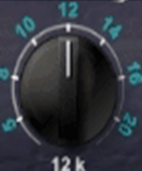 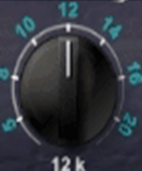 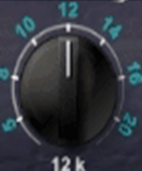 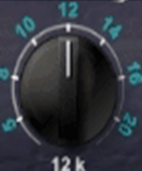 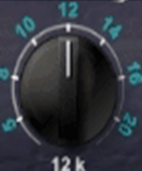 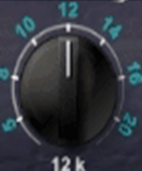 NOMENCLATURAS DE CC
CC= Certificación de Cobros realizados a compañía afiliadas por cuenta y orden de :
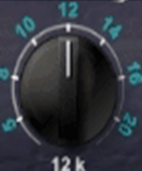 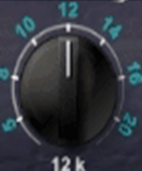 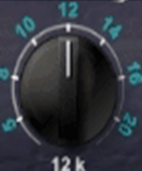 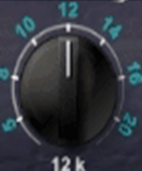 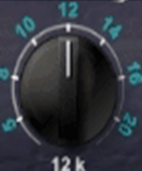 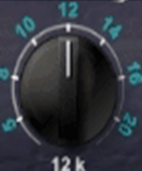 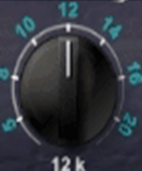 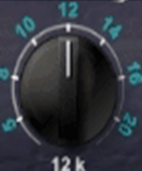 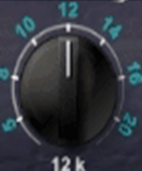 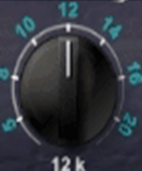 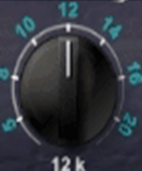 NOMENCLATURAS DE CD
CD= Comprobantes de Diarios
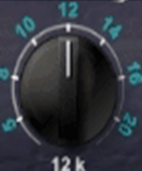 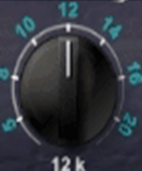 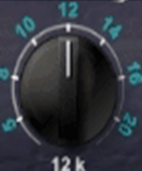 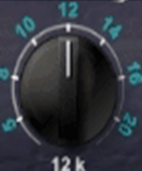 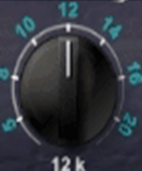 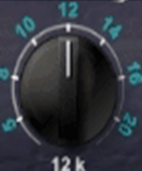 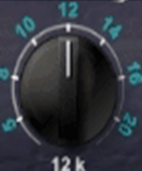 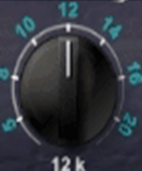 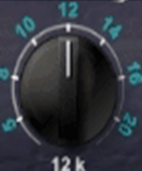 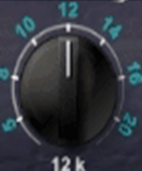 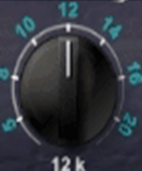 NOMENCLATURAS DE CE
CE = Cuentas por cobrar Celulares o teléfono
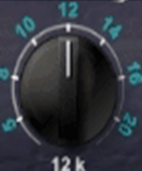 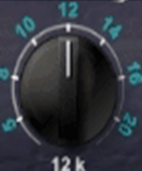 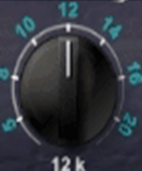 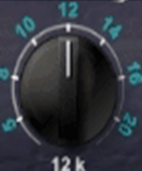 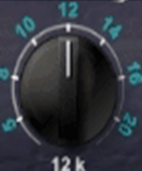 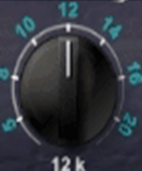 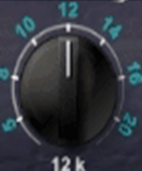 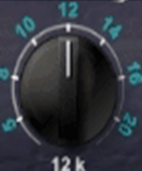 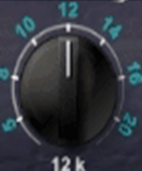 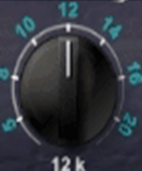 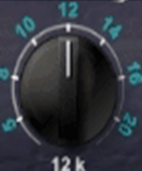 NOMENCLATURAS DE CI
CI = Cierres de Transacciones
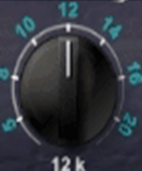 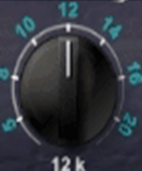 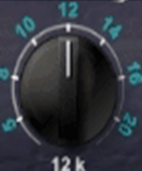 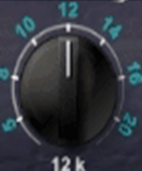 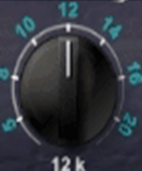 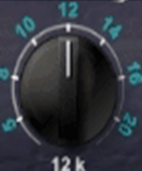 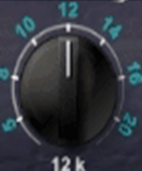 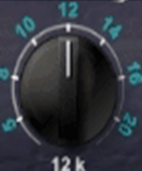 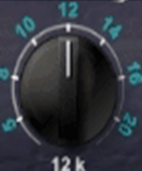 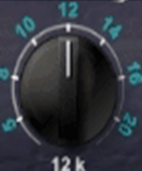 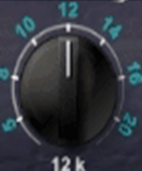 NOMENCLATURAS DE CM
CM= Caja Menuda
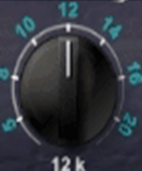 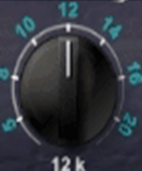 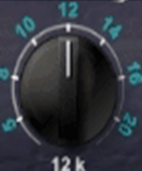 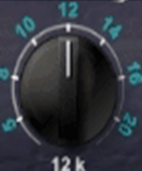 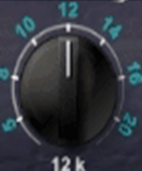 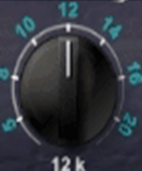 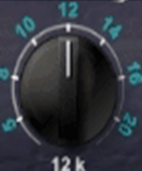 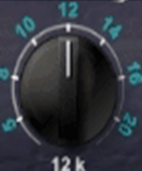 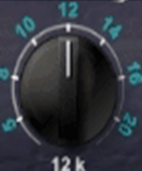 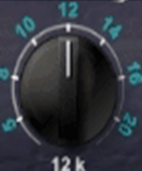 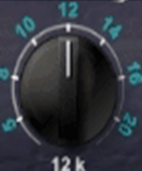 NOMENCLATURAS DE COEjemplo: CO140701
CO = Cotizaciones de Compras de productos o Servicios 
         Se Recomienda hacer cotizaciones dentro del   	programa eso ayuda a tener un orden en todas las 	solicitudes de compras,  Además Crea una histórico 	de compras
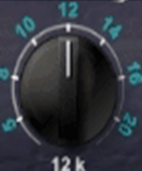 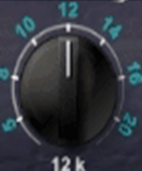 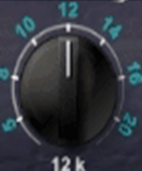 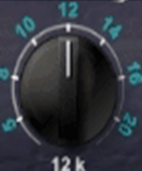 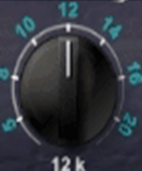 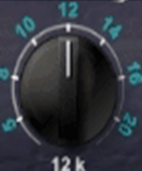 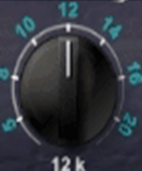 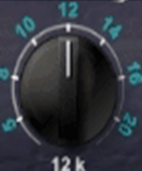 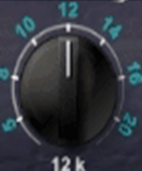 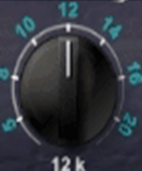 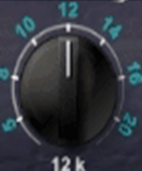 NOMENCLATURAS DE CP
CP = Certificación de pagos realizados a compañía afiliadas por cuenta y orden de :
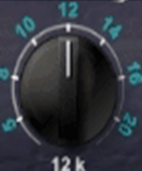 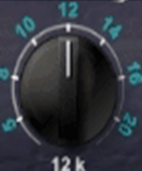 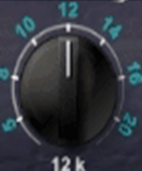 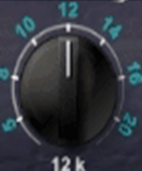 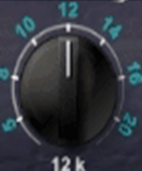 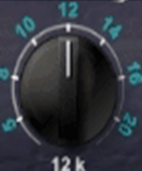 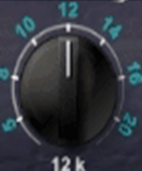 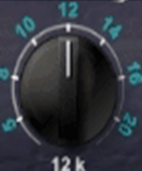 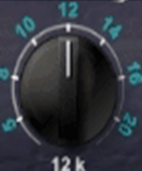 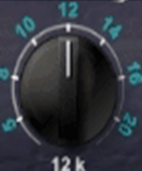 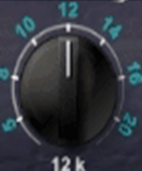 21/9/14
24
NOMENCLATURAS DE CV
CV = Referencia para cheque devuelto use el numero del cheque devuelto
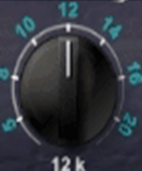 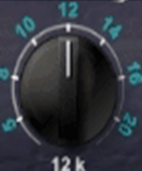 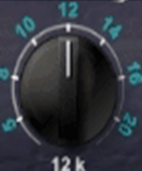 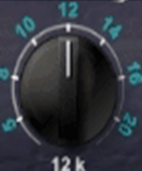 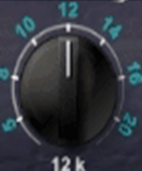 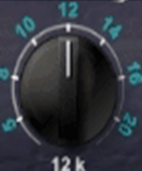 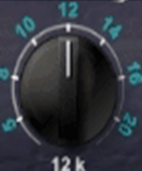 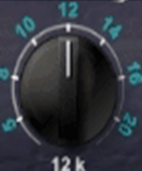 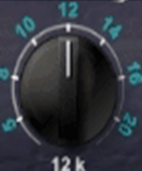 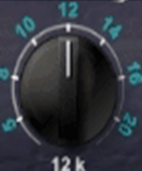 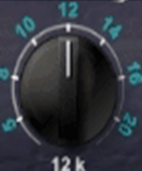 21/9/14
25
NOMENCLATURAS DE EF
EF = Pagos realizados en efectivo (Confección de Cheques para pagos en efectivo / Comprobantes de pagos en efectivo)
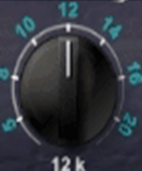 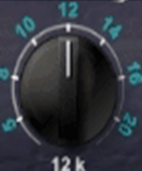 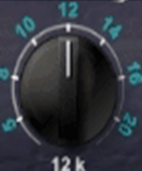 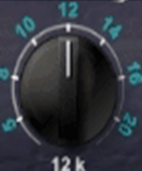 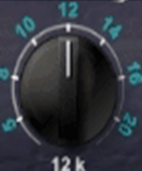 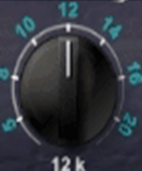 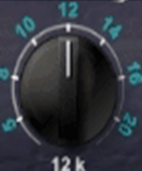 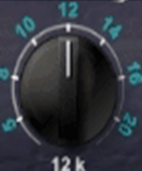 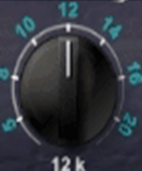 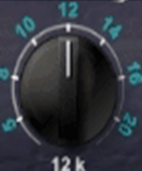 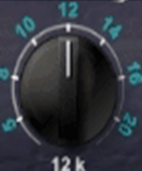 21/9/14
26
NOMENCLATURAS DE IC
IC = Informe de Caja
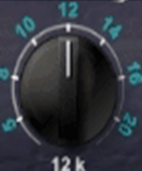 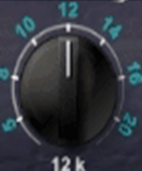 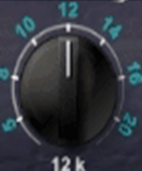 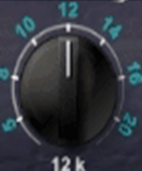 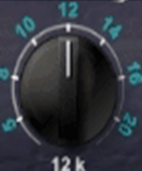 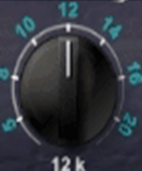 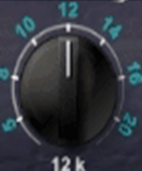 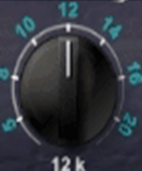 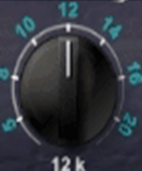 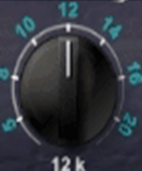 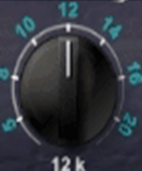 21/9/14
27
NOMENCLATURAS DE IM
IM = Informe de Master Card
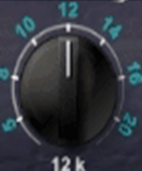 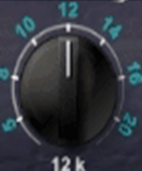 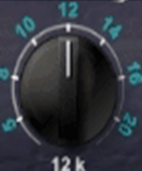 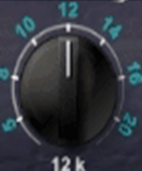 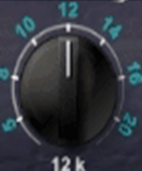 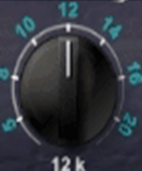 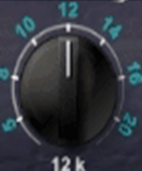 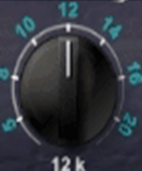 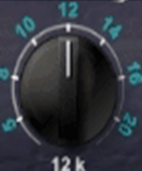 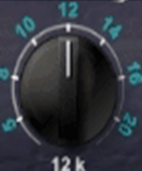 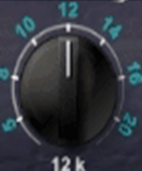 21/9/14
28
NOMENCLATURAS DE IV
IV = Informe de Visa
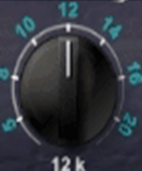 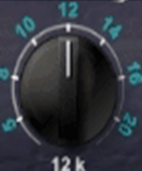 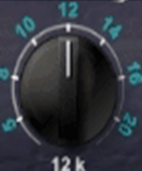 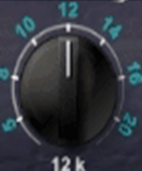 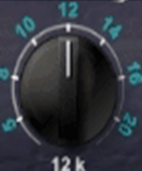 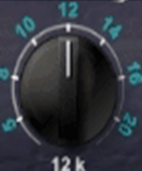 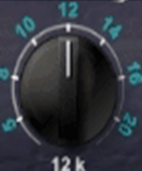 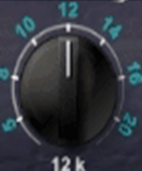 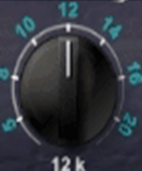 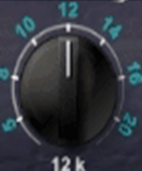 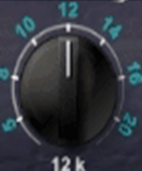 21/9/14
29
NOMENCLATURAS DE MP
MP = Materias Primas de Fabricación
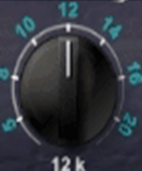 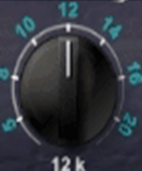 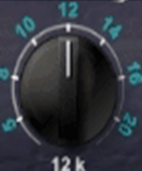 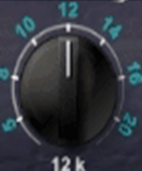 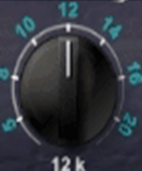 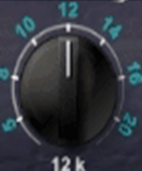 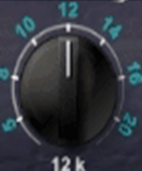 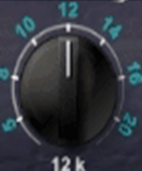 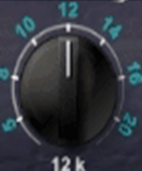 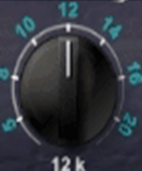 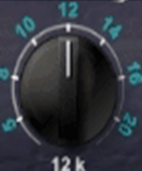 21/9/14
30
NOMENCLATURAS DE ND
ND = Notas de débitos por cargos bancarios
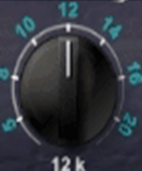 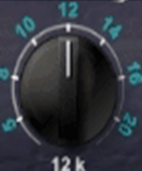 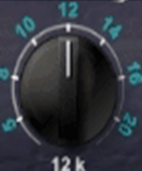 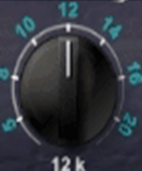 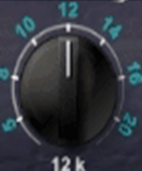 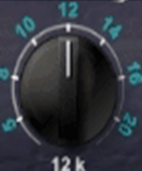 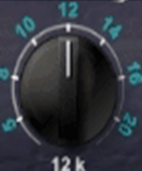 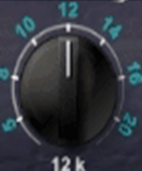 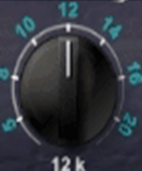 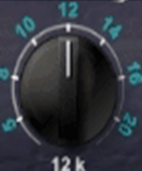 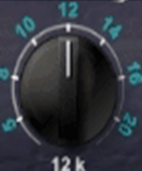 21/9/14
31
NOMENCLATURAS DE OC
OC = Orden de Compras Contado o Crédito va Vinculada a la RQ
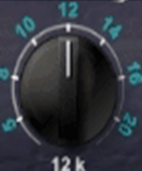 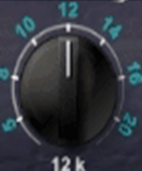 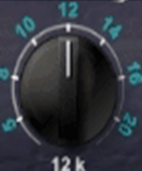 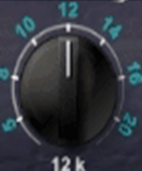 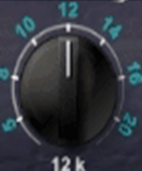 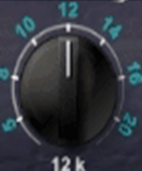 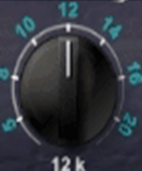 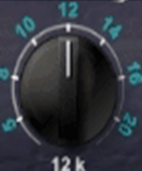 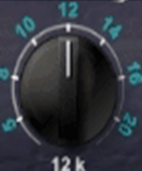 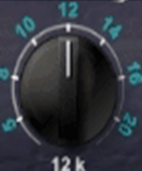 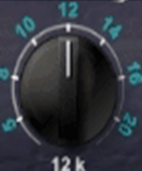 21/9/14
32
NOMENCLATURAS DE OT
OT = Orden de Trabajo son servicios de trabajo a realizar (Demoliciones, Reparaciones, Construcciones u otros)
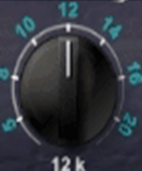 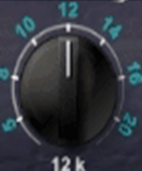 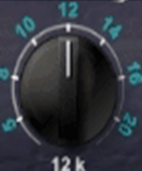 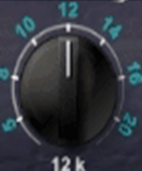 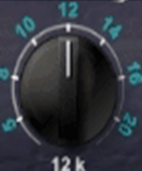 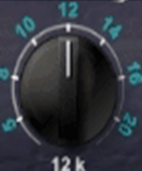 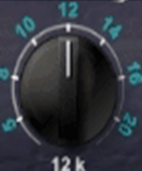 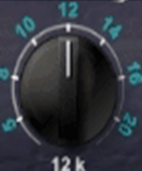 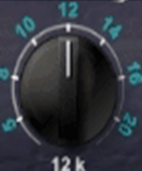 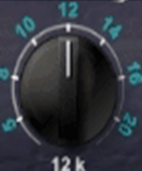 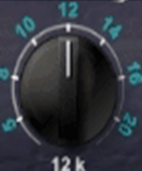 21/9/14
33
NOMENCLATURAS DE PF
PF = Pagos Fijos Honorarios Profesionales
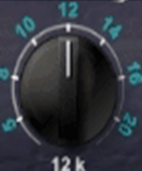 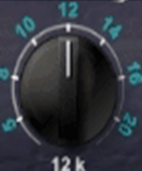 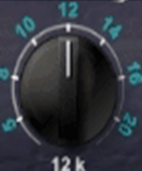 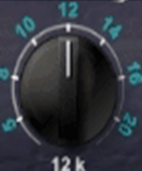 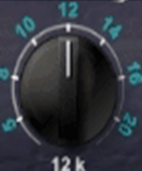 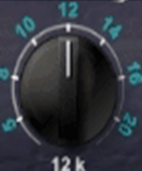 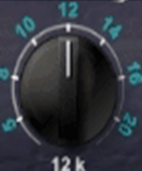 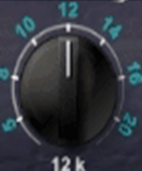 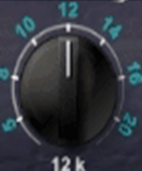 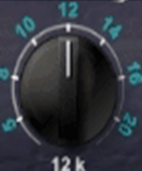 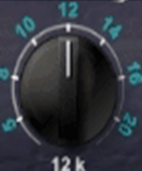 21/9/14
34
NOMENCLATURAS DE PM
PM = Pagos mensuales Fijos Servicios Públicos, Pólizas, Acreedores (Mueblerías, Financieras, Bancos Etc.)
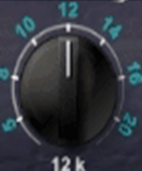 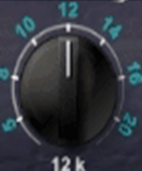 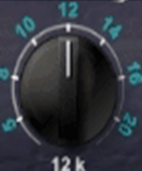 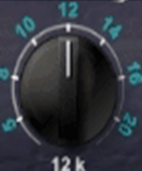 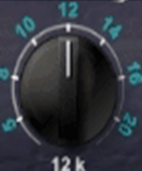 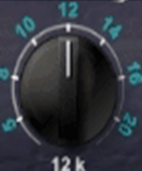 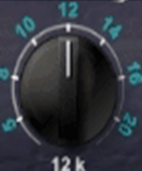 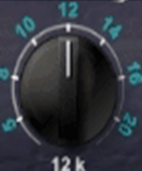 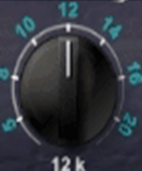 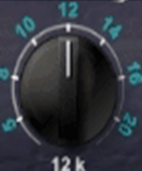 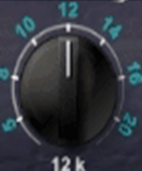 21/9/14
35
NOMENCLATURAS DE PQ
PQ = Pagos Quincenales Fijos Servicios profesionales
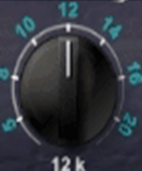 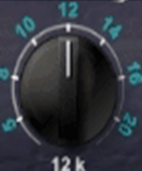 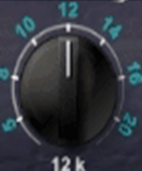 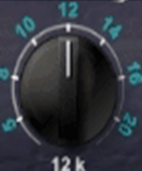 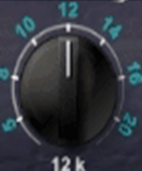 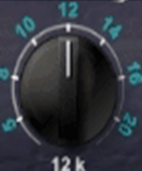 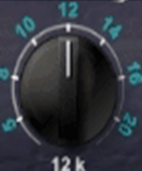 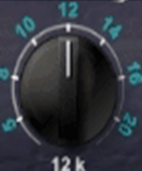 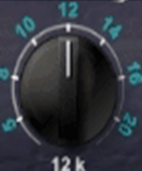 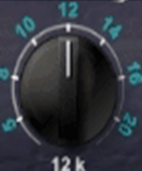 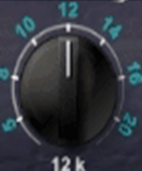 21/9/14
36
NOMENCLATURAS DE PR
PR= Prestamos recibidos (Reembolsos o Aportaciones) se Registran por Receipts Vendor
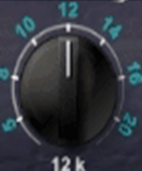 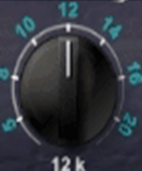 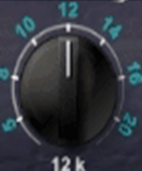 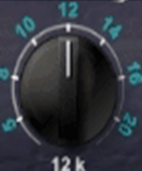 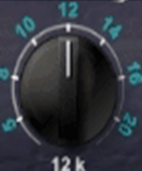 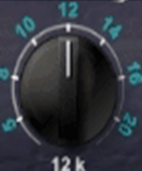 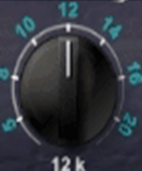 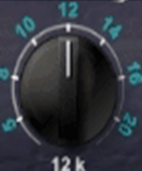 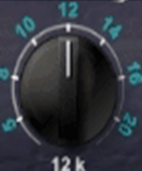 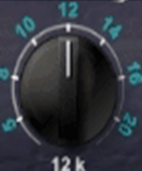 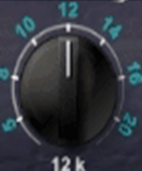 21/9/14
37
NOMENCLATURAS DE PT
PT = Productos terminados para la Venta
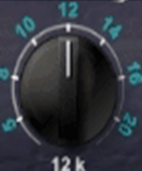 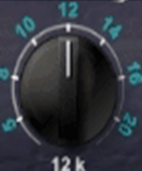 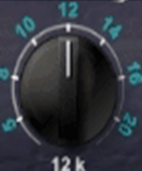 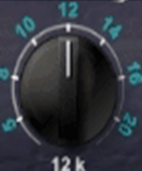 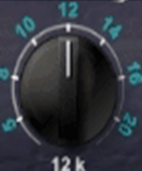 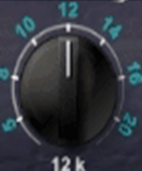 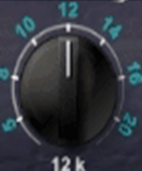 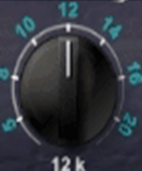 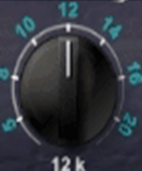 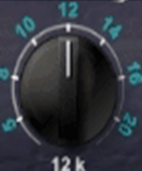 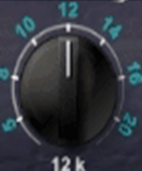 21/9/14
38
NOMENCLATURAS DE RE
RE = Reembolsos de Caja Menuda y pagos a terceros
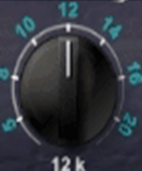 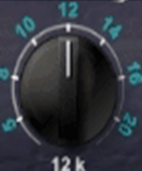 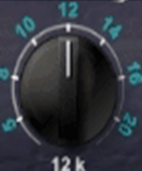 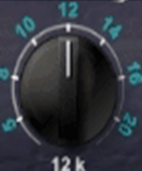 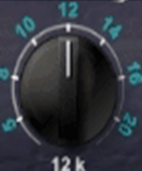 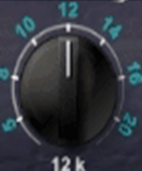 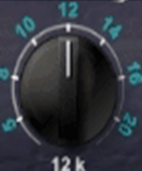 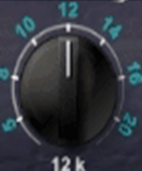 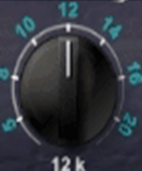 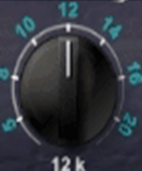 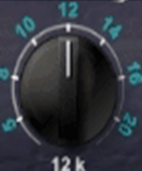 21/9/14
39
NOMENCLATURAS DE RQ
RQ = Requisición de Compras o trabajos / Solicitud de compras o servicios
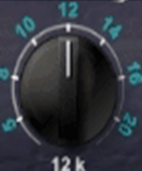 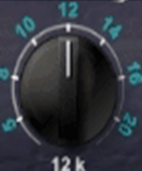 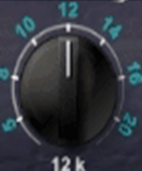 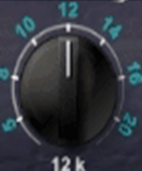 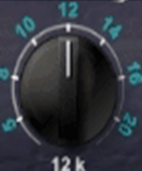 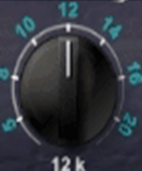 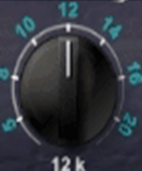 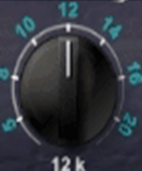 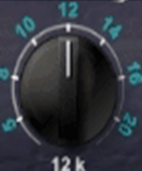 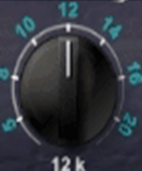 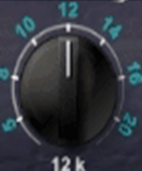 21/9/14
40
NOMENCLATURAS DE SF
SF = Documentos sin facturas
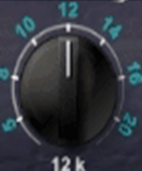 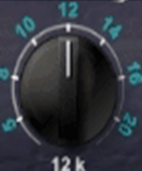 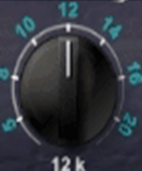 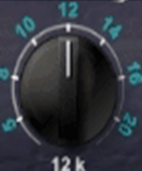 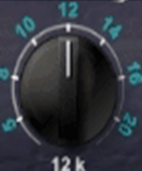 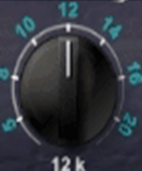 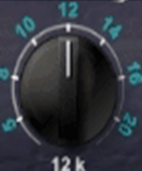 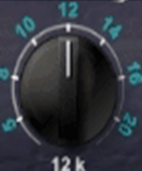 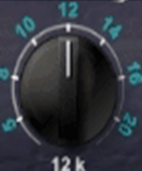 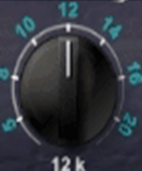 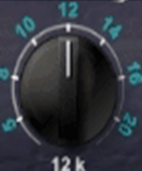 21/9/14
41
NOMENCLATURAS DE TE
TE = Transferencias Enviadas nacionales e Internacionales
Funciones a Realizar:  DEPARTAMENTO DE COMPRAS
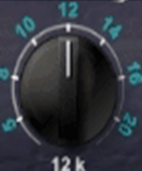 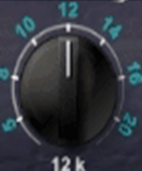 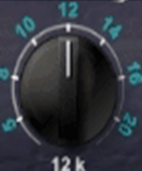 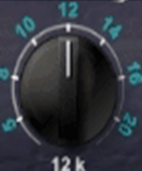 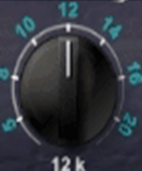 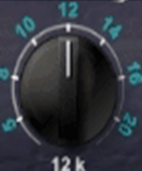 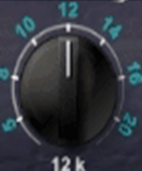 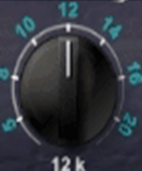 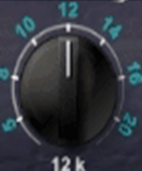 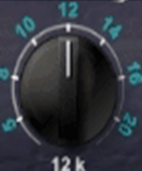 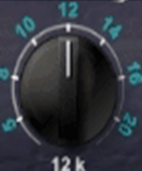 21/9/14
42
NOMENCLATURAS DE TR
TR = Transferencias recibidas nacionales e Internacionales
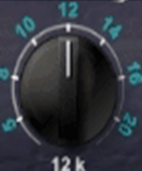 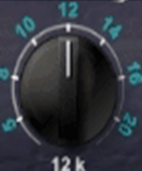 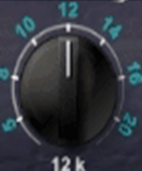 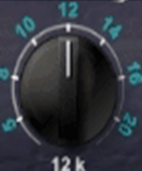 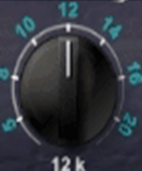 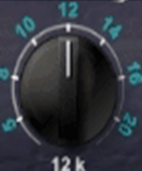 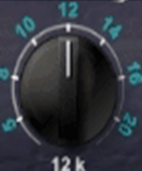 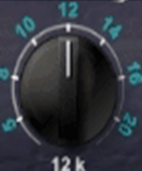 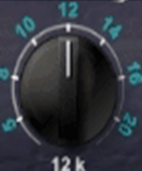 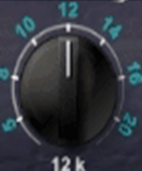 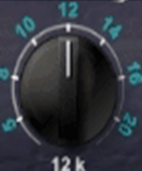 21/9/14
43
NOMENCLATURAS DE VI
VI = Pagos realizados a compras mediante Tarjeta de Crédito y como referencia de Reembolso o Pagos corporativos
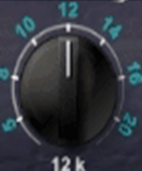 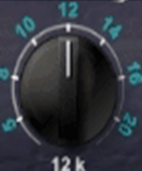 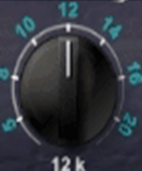 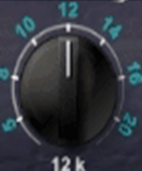 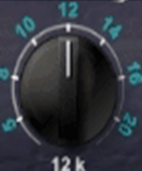 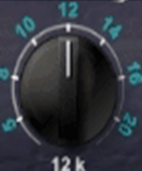 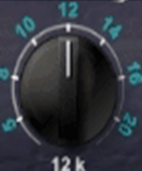 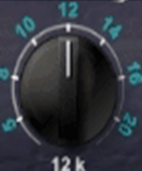 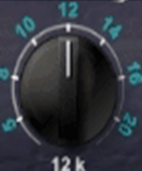 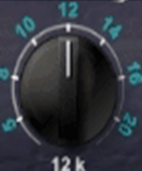 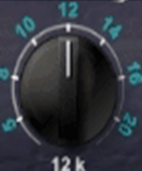 21/9/14
44
SIGNIFICADO DE CUENTAS CONTABLES 10000
10000	Todas las cuentas que representen Efectivo de  Cobros o Pagos
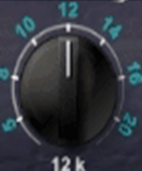 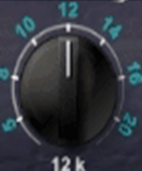 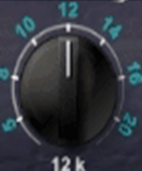 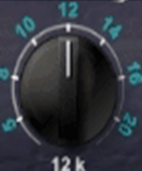 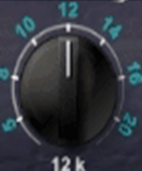 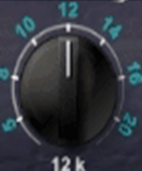 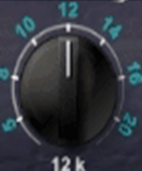 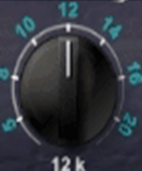 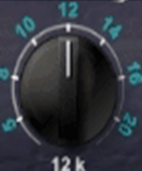 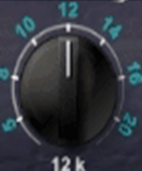 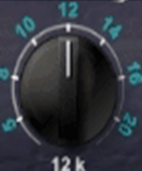 21/9/14
45
SIGNIFICADO DE CUENTAS CONTABLES 10001
10001 Cuenta puente de todos lo que no represente efectivo y sea cuenta de Caja.  
Ejem. Traspaso de cuenta a cuenta bancaria, Cierres de cuentas por cobrar contra cuentas por pagar . Pagos a de Terceros a terceros, Cobros de Terceros, Pagos entre Compañías afiliadas Ejemplo Cuentas de Celulares o Teléfonos a otros. Reembolsos a Terceros las CC Y CP= Constancia de Pagos = Cuando se compra a nombre de la sociedad Afiliada y le paga otra sociedad
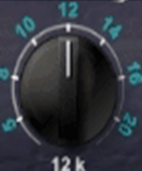 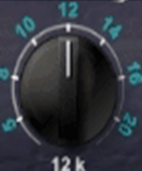 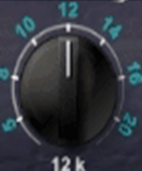 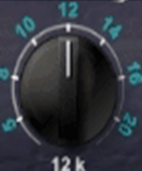 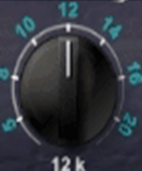 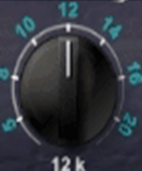 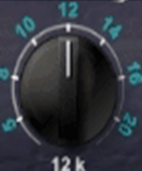 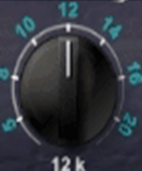 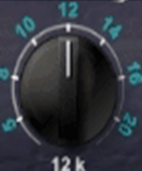 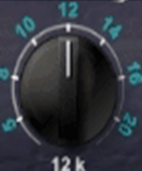 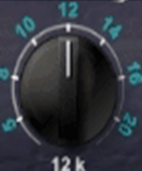 21/9/14
46
SIGNIFICADO DE CUENTAS CONTABLES 10002
10002 Todas las ordenes de pagos pendientes de cheques (Futuro) fecha en la cual se harán y fecha en la cual se quitaran del sistema
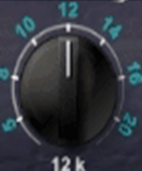 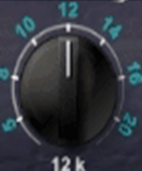 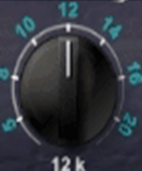 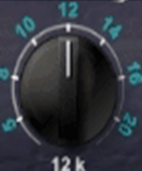 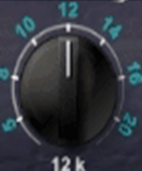 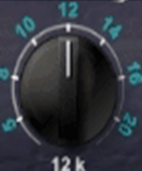 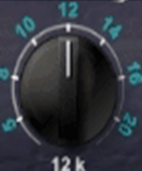 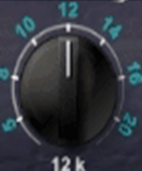 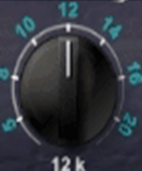 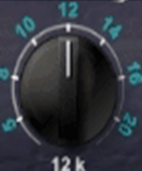 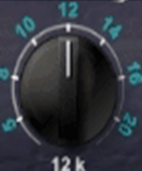 21/9/14
47
SIGNIFICADO DE CUENTAS CONTABLES 10100
10100 Todas las cuentas de Cajas Menudas a nombre de quien es el responsable debe confiarse en el sistema mensualmente igual que los bancos
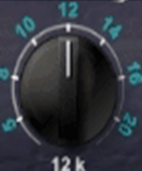 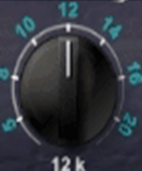 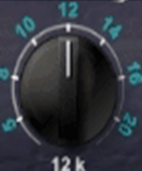 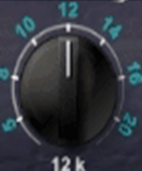 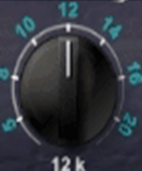 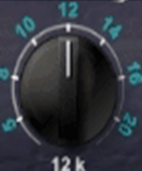 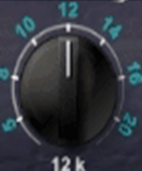 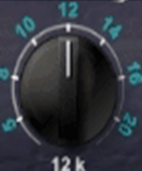 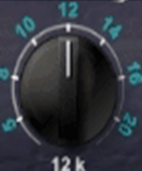 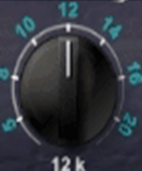 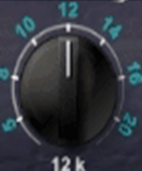 21/9/14
48
SIGNIFICADO DE CUENTAS CONTABLES 10200
10200 Todas las cuentas de bancos Corrientes
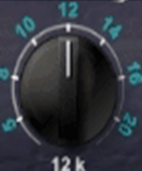 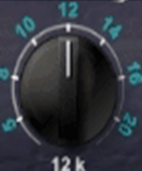 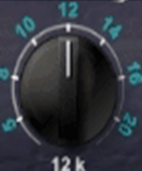 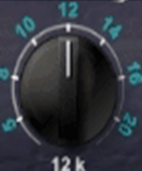 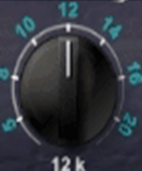 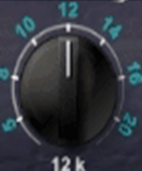 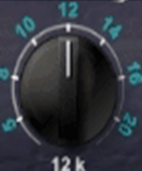 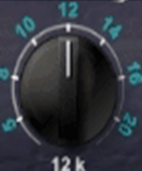 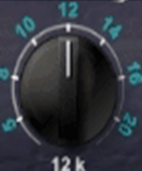 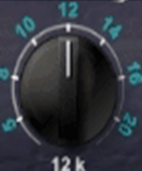 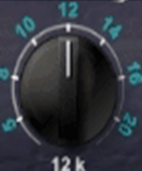 21/9/14
49
SIGNIFICADO DE CUENTAS CONTABLES 10300
10300 Todas las cuentas de bancos de Ahorros
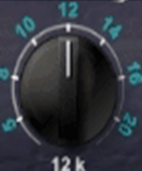 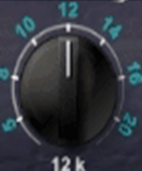 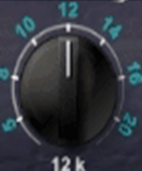 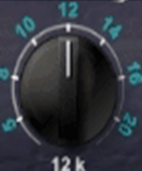 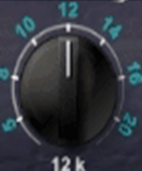 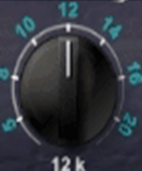 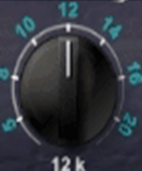 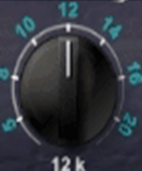 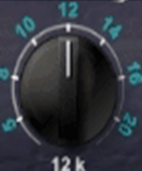 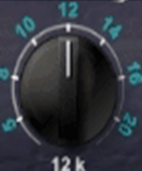 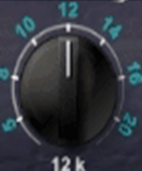 21/9/14
50
SIGNIFICADO DE CUENTAS CONTABLES 10400
10400 Todas las cuentas de bancos Plazo Fijo
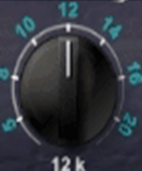 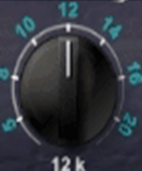 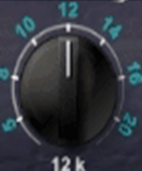 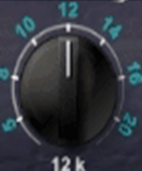 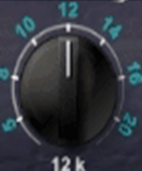 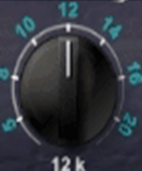 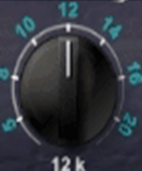 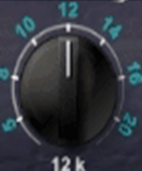 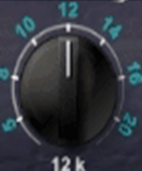 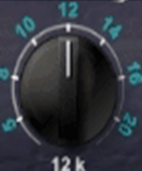 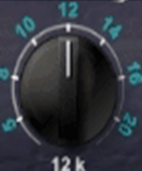 21/9/14
51
SIGNIFICADO DE CUENTAS CONTABLES 11000
11000	 Todas las cuentas por cobrar que sean de clientes
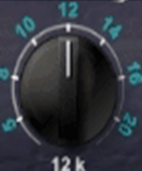 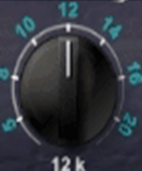 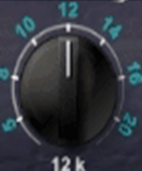 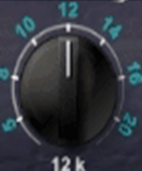 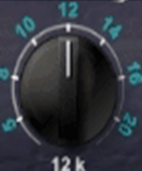 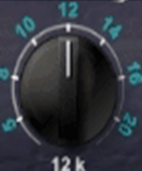 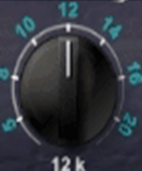 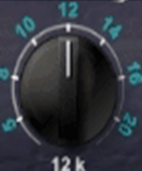 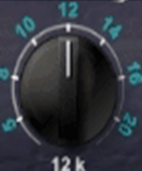 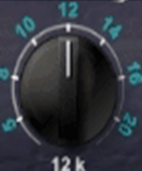 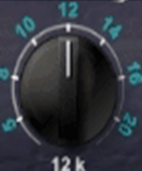 21/9/14
52
SIGNIFICADO DE CUENTAS CONTABLES 11200
11200	 Todas las cuentas por cobrar de los Empleados (Adelantos de Vacaciones, Decimos, vales, Prestamos, Celulares y cualquier otros similar)
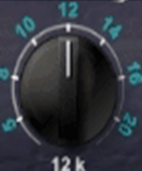 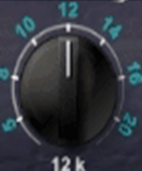 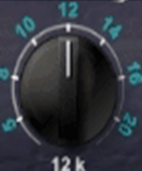 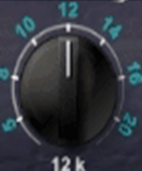 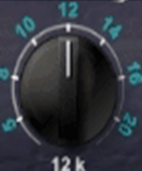 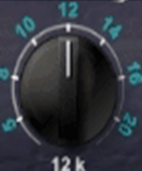 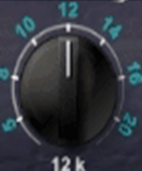 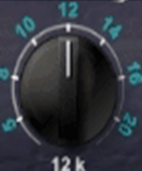 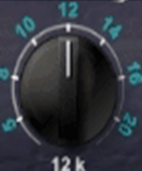 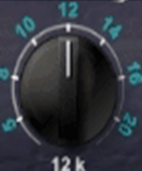 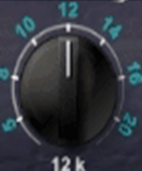 21/9/14
53
SIGNIFICADO DE CUENTAS CONTABLES 11300
11300 Todas mercancía o servicios prestados a Accionistas o Cia. Asociadas locales o Exterior
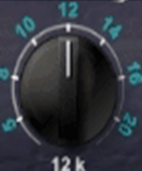 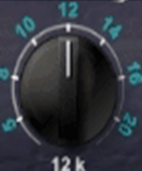 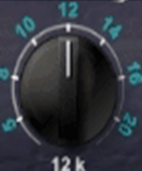 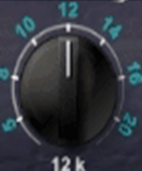 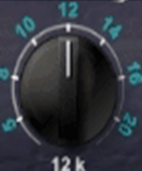 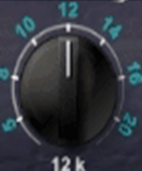 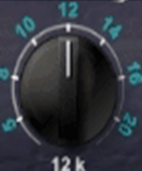 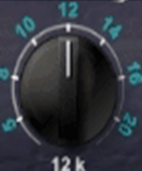 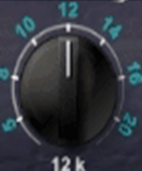 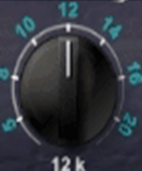 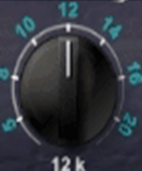 21/9/14
54
SIGNIFICADO DE CUENTAS CONTABLES 11400
11400	 Todo dinero entregado a Sociedades o Accionistas Locales o Exterior
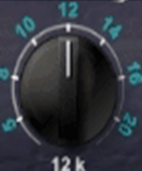 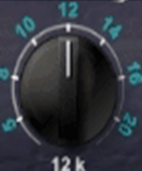 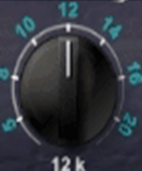 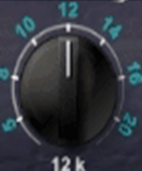 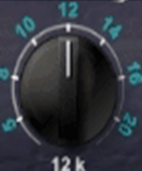 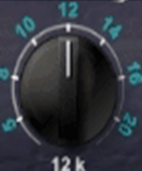 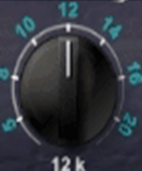 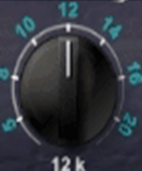 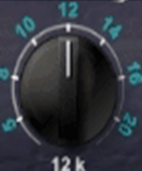 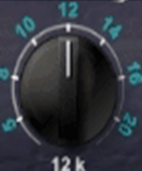 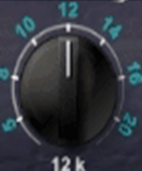 21/9/14
55
SIGNIFICADO DE CUENTAS CONTABLES 11500
11500	Todas aquellas cuentas por cobrar diferentes a todas las anteriores
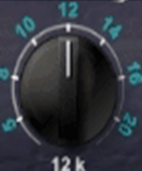 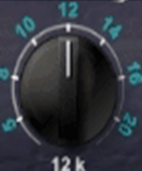 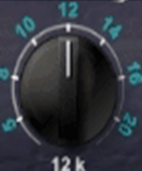 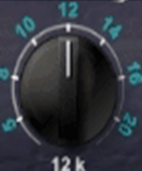 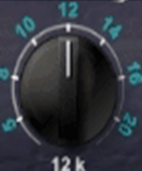 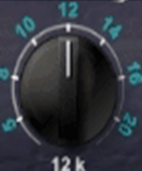 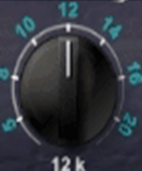 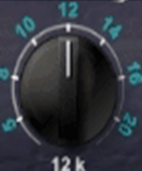 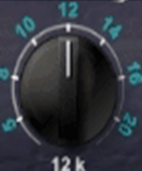 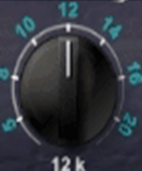 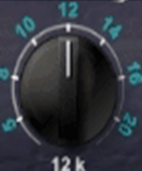 21/9/14
56
SIGNIFICADO DE CUENTAS CONTABLES 11600
11600 Todas las reservas para cuentas malas relacionadas a la cuentas por cobrar 1% de las cuentas por cobrar que no Excedan del 10% de la Misma
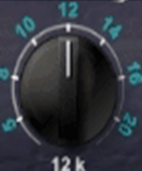 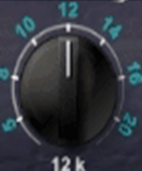 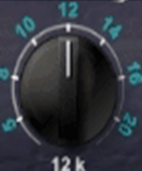 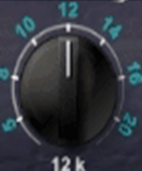 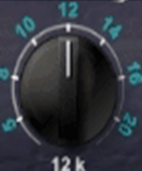 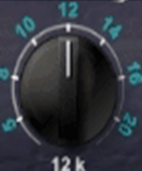 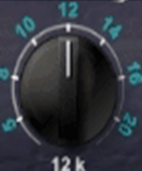 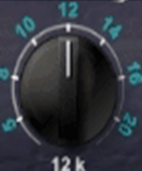 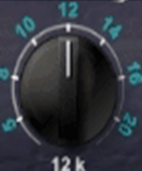 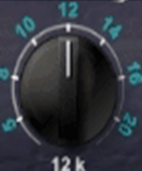 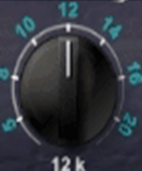 21/9/14
57
SIGNIFICADO DE CUENTAS CONTABLES 12000
12000	  Todos los productos que van a ser almacenado para Consumo o Venta por Plantas
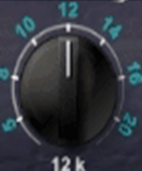 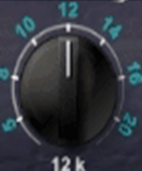 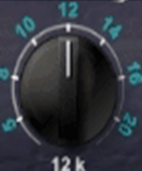 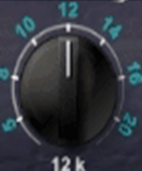 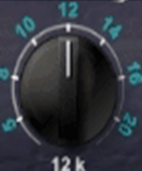 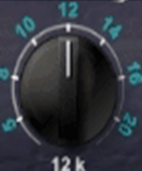 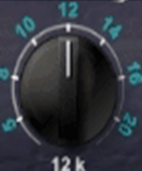 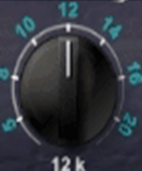 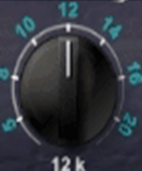 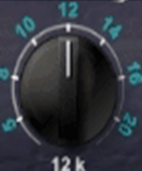 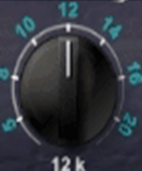 21/9/14
58
SIGNIFICADO DE CUENTAS CONTABLES 12010
12010  Inventario de Materia Prima por Plantas
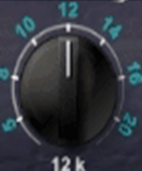 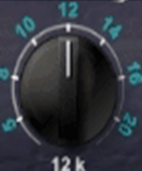 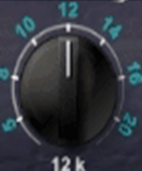 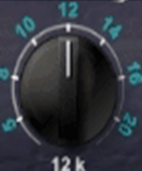 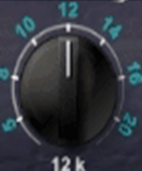 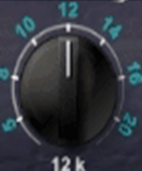 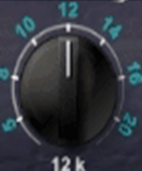 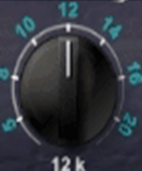 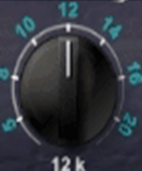 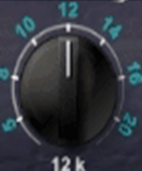 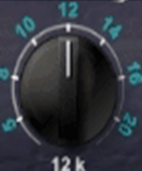 21/9/14
59
SIGNIFICADO DE CUENTAS CONTABLES 12020
12020 	Inventario en Tránsitos
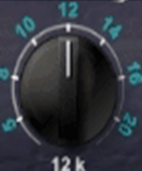 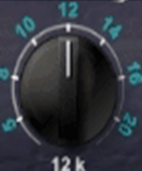 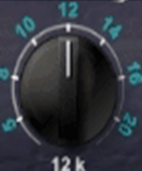 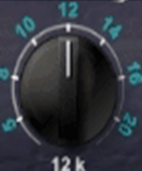 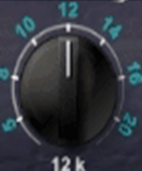 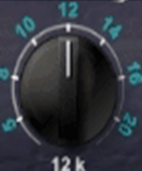 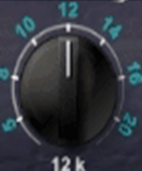 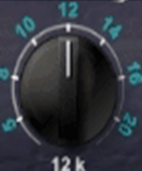 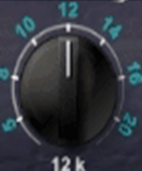 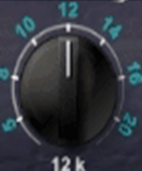 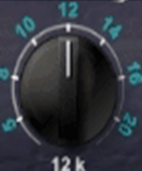 21/9/14
60
SIGNIFICADO DE CUENTAS CONTABLES 13000
13000	    Acciones o valores
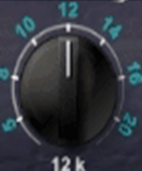 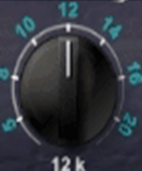 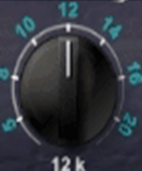 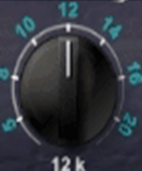 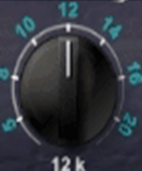 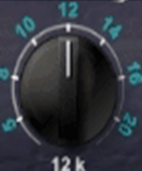 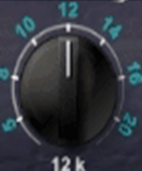 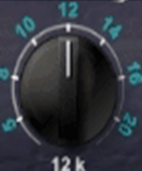 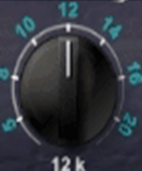 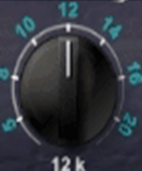 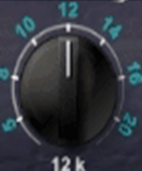 21/9/14
61
SIGNIFICADO DE CUENTAS CONTABLES 14000
14000 Activos que representan dinero (Dépositos de Garantía, Seguros  Pagados Por adelantado, Adelantos de Compras y Servicios)
Todos los pagos girados por adelantado para compra o servicios (Cuenta control de Gastos) Debe cerrarse con la factura de compra
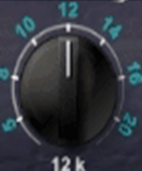 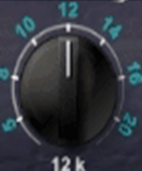 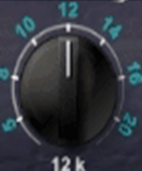 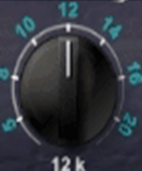 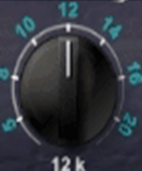 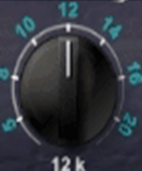 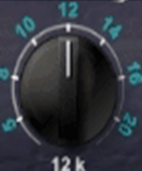 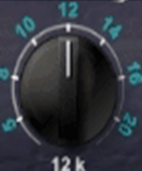 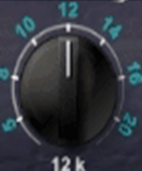 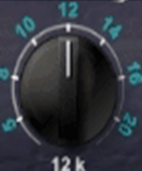 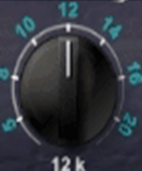 21/9/14
62
SIGNIFICADO DE CUENTAS CONTABLES 15000
15000 Todos los bienes que se compren y sean permanentes mayores de $ 1000.00
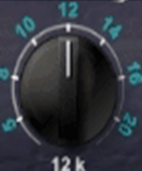 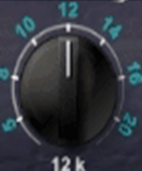 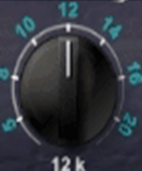 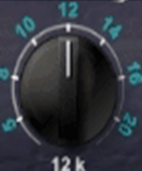 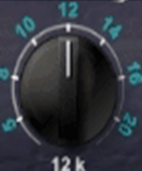 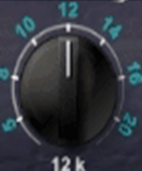 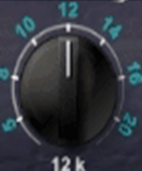 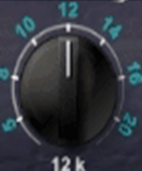 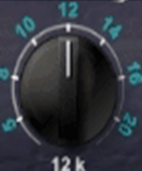 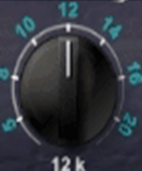 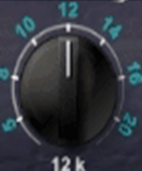 21/9/14
63
SIGNIFICADO DE CUENTAS CONTABLES 15100
15100 Todos los Terrenos o Fincas van registrados en esta cuenta, Incluya todo los que paguen en este concepto para capitalizarlo  Genere Auxiliar en detalles en el modulo de Activos Fijos.
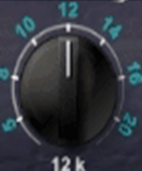 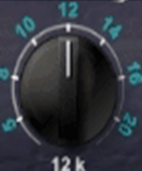 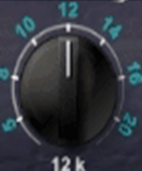 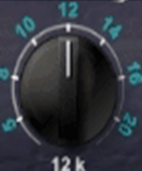 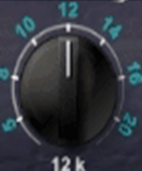 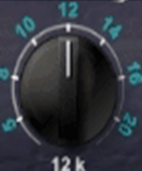 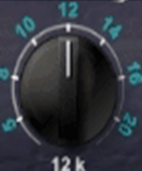 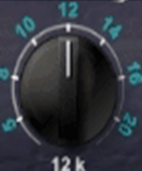 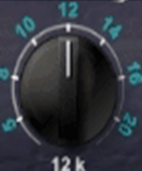 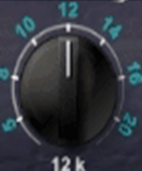 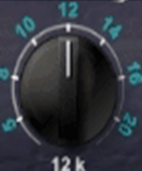 21/9/14
64
SIGNIFICADO DE CUENTAS CONTABLES 16000
16000 Todas las cuentas de depreciación acumuladas paralelas con los activos
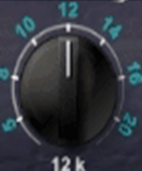 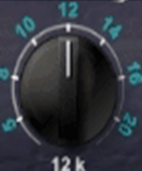 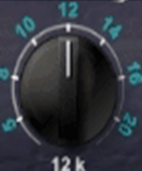 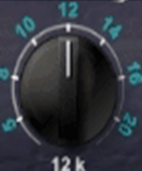 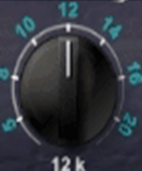 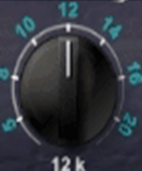 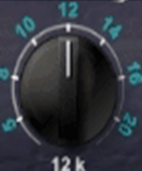 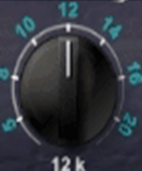 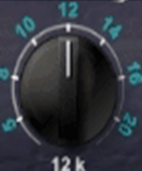 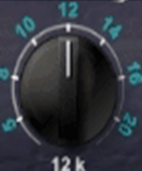 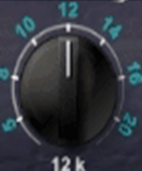 21/9/14
65
SIGNIFICADO DE CUENTAS CONTABLES 18000
18000  Gastos de Organización Inicial
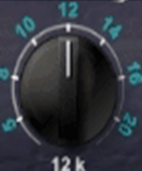 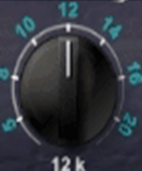 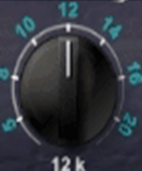 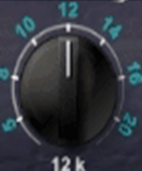 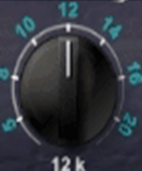 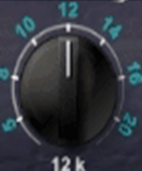 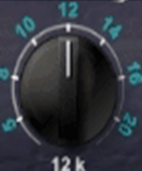 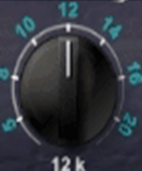 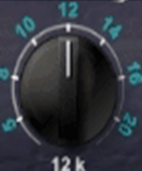 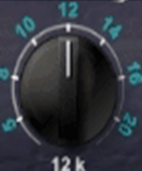 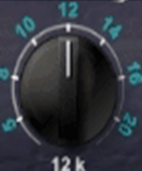 21/9/14
66
SIGNIFICADO DE CUENTAS CONTABLES 20000
20000 Todas las cuentas por pagar que generen una factura sean Servicios, proveedores, Caja menudas, Compra al contado u cualquier pago que represente una Adquisición o gasto.
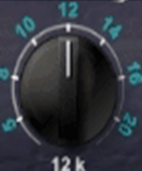 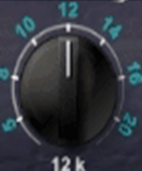 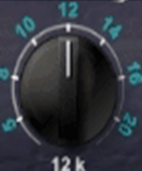 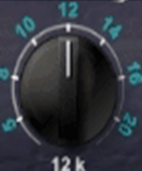 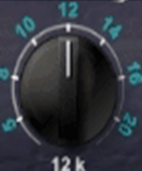 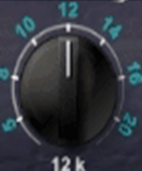 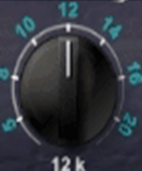 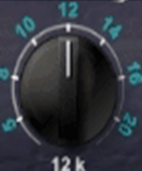 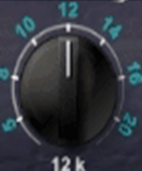 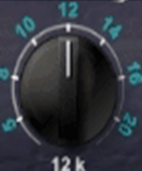 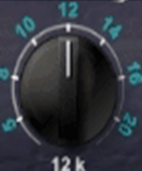 21/9/14
67
SIGNIFICADO DE CUENTAS CONTABLES 21000
21000 Todos los Acreedores que son los descuentos realizados a los colaboradores para pago de sus obligaciones (Hipoteca, Financieras, Bancos y similares)
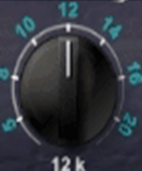 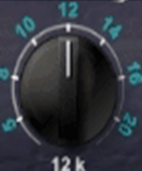 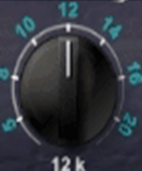 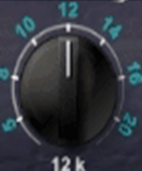 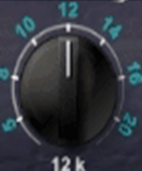 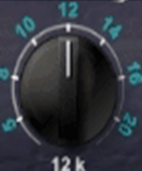 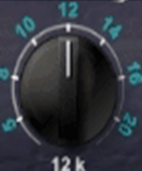 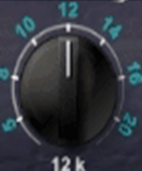 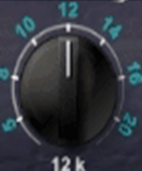 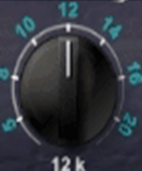 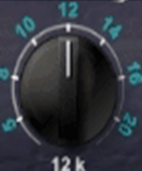 21/9/14
68
SIGNIFICADO DE CUENTAS CONTABLES  21600
21600 Adelantos que den los Clientes a futuras Facturaciones, Depósitos de Garantías de los clientes o cualquier dinero recibido por adelantado
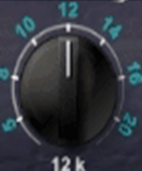 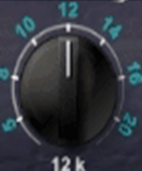 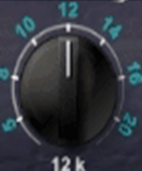 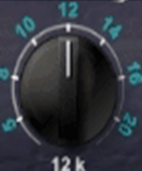 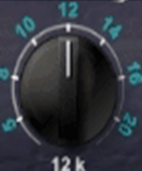 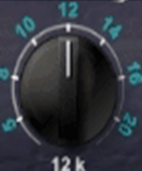 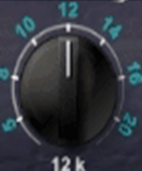 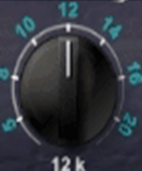 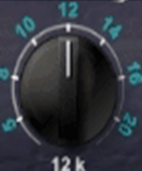 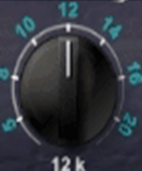 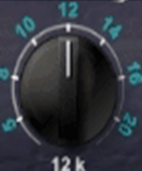 21/9/14
69
SIGNIFICADO DE CUENTAS CONTABLES 22000
22000 Todas mercancía o servicios que nos vendan los Accionistas o Cia. Asociadas locales o Exterior
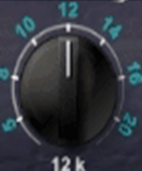 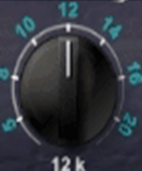 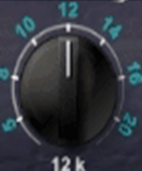 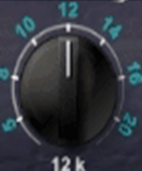 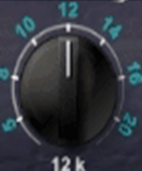 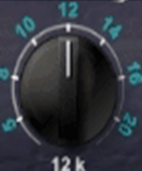 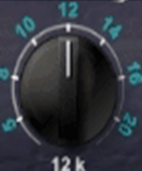 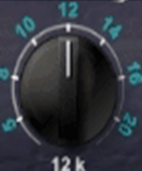 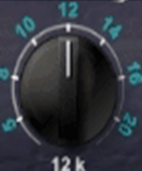 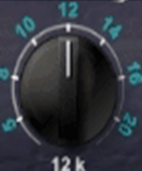 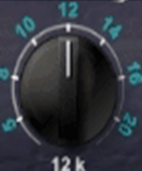 21/9/14
70
SIGNIFICADO DE CUENTAS CONTABLES 22200
22200 Todo dinero recibido de Sociedades o Accionistas Locales o Exterior
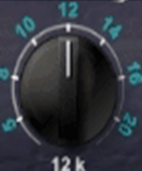 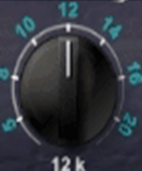 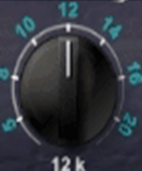 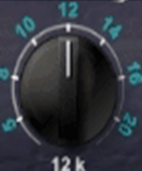 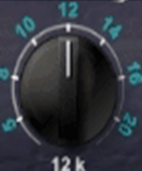 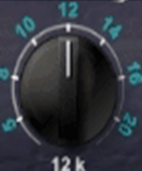 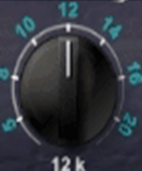 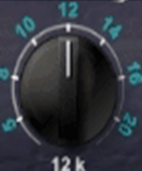 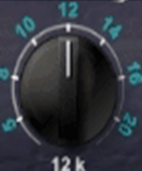 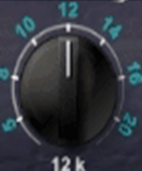 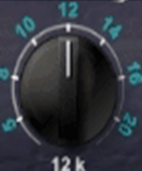 21/9/14
71
SIGNIFICADO DE CUENTAS CONTABLES 22500
22500	Todas las cuentas por pagar diferentes a todas las anteriores
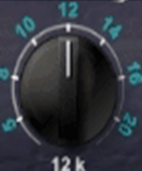 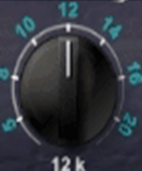 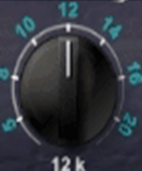 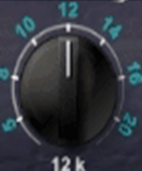 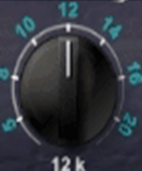 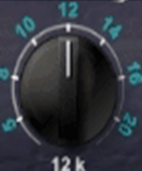 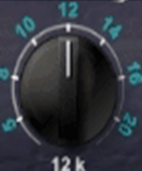 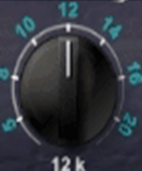 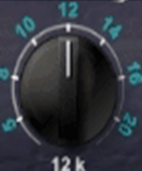 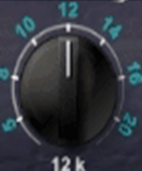 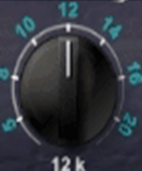 21/9/14
72
SIGNIFICADO DE CUENTAS CONTABLES 23000
23000 Todos los pagos relacionados a la Caja de Seguro Social por pagar en resumen "Seguro Social Patronal 12.25% , Seguro Social Empleados 9.25%, Seguro Educativo Patronal 1.50%, Seguro Educativo Empleados 1.25%, Riesgos Profesionales 3.92%, Impuesto sobre la Renta Retenido >11,000.00 15%" y los ITBMS por pagar al Tesoro Nacional 7%
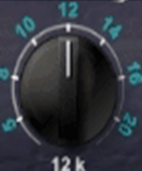 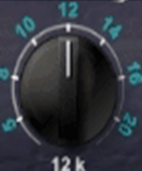 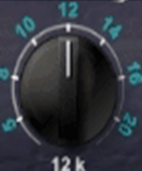 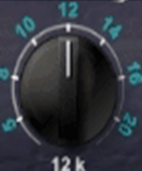 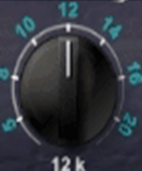 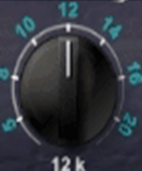 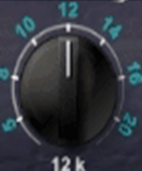 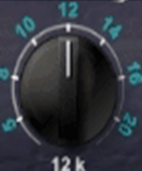 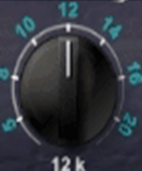 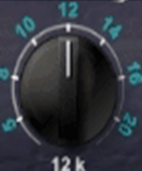 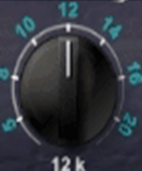 21/9/14
73
SIGNIFICADO DE CUENTAS CONTABLES 23500
23500	 Todas las reservas que se hagan en concepto de vacaciones que va a ser pagadas 9.0909%
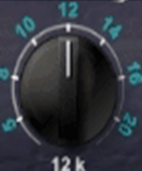 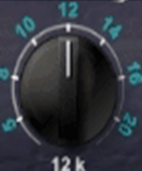 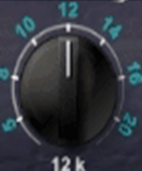 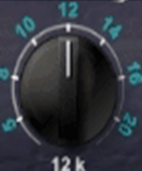 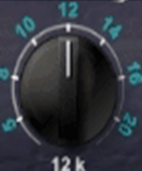 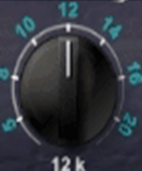 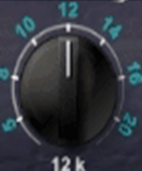 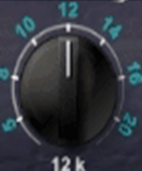 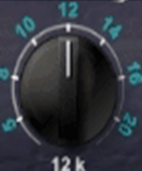 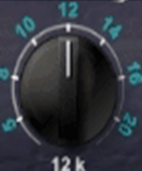 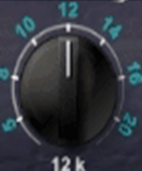 21/9/14
74
SIGNIFICADO DE CUENTAS CONTABLES 23510
23510 	Todas las reservas que se hagan en concepto de Decimo Tercer Mes que va a ser pagadas 9.0909%  Incluye porción de vacaciones
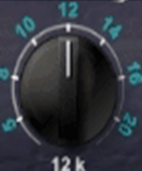 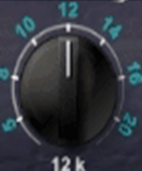 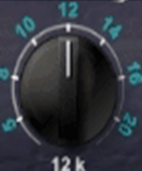 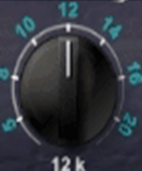 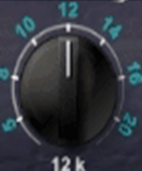 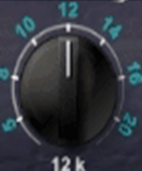 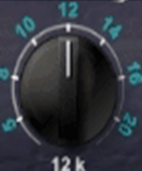 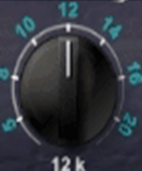 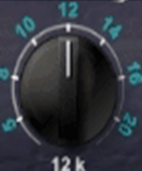 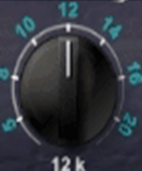 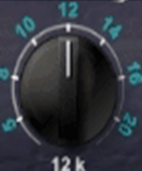 21/9/14
75
SIGNIFICADO DE CUENTAS CONTABLES 23520
23520	 Todas las reservas que se hagan en concepto de Prima de Antigüedad que va a ser pagadas 1.92% del salario mas Vacaciones
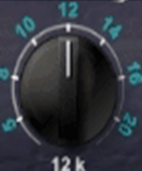 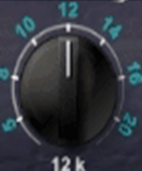 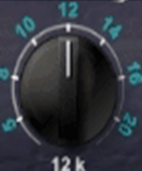 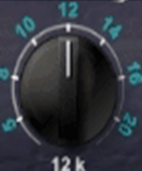 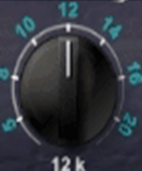 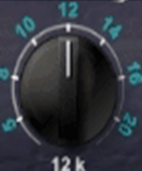 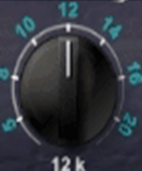 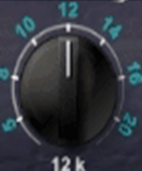 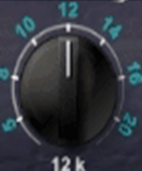 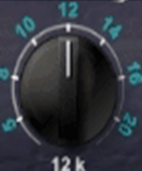 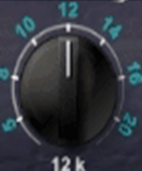 21/9/14
76
SIGNIFICADO DE CUENTAS CONTABLES 23530
23530 Todas las reservas que se hagan en concepto de Indemnizaciones que va a ser pagadas 6.5454% del Salario pagado mas Vacaciones
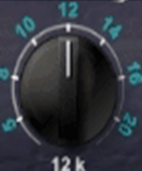 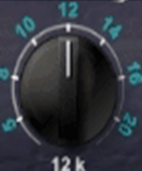 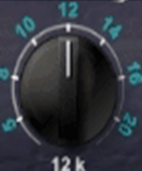 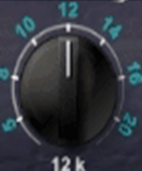 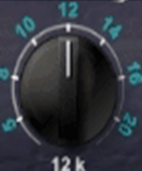 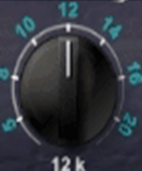 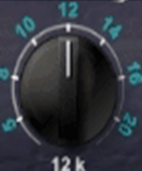 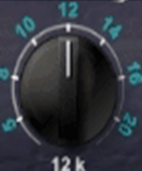 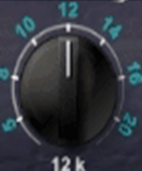 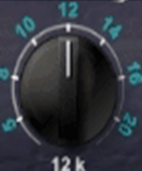 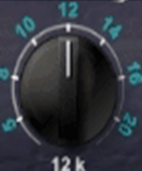 21/9/14
77
SIGNIFICADO DE CUENTAS CONTABLES 30000
30000 Todo las aportaciones de Capital, Utilidades Retenidas, Utilidades del Periodo, Ajustes de Capital
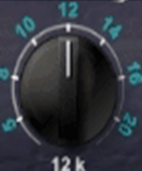 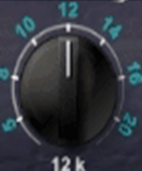 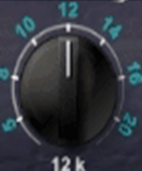 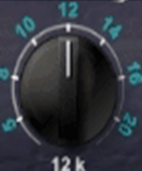 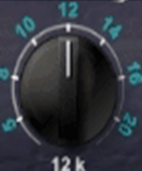 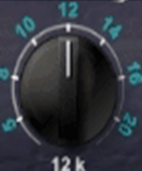 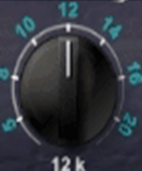 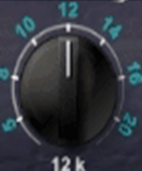 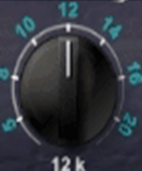 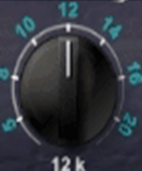 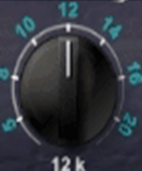 21/9/14
78
SIGNIFICADO DE CUENTAS CONTABLES 40000
40000 Ventas por Plantas
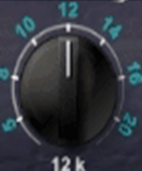 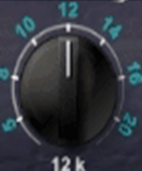 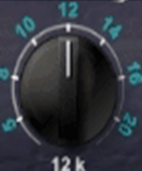 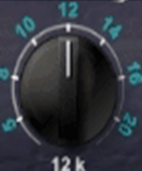 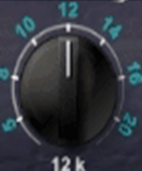 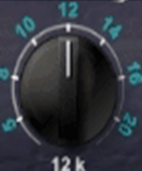 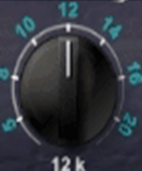 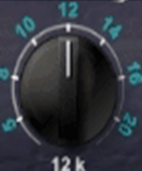 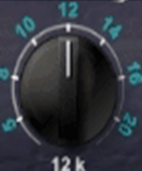 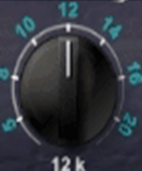 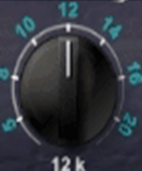 21/9/14
79
SIGNIFICADO DE CUENTAS CONTABLES 40100
40100 Ingresos por Alquileres
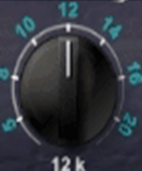 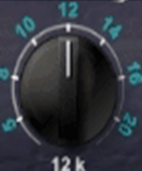 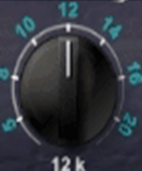 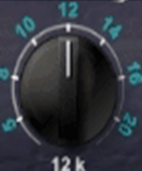 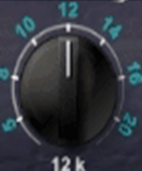 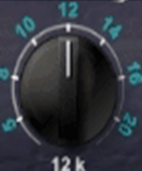 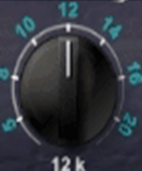 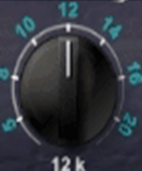 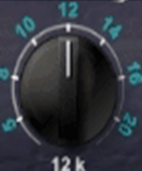 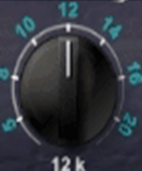 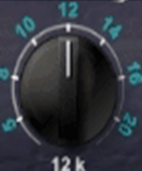 21/9/14
80
SIGNIFICADO DE CUENTAS CONTABLES 40200
40200 Ingresos por Compañías Relacionadas
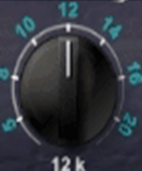 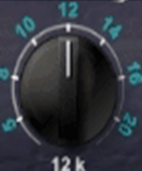 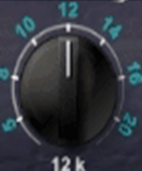 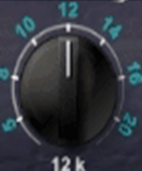 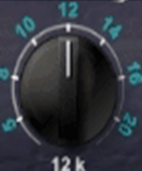 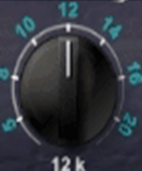 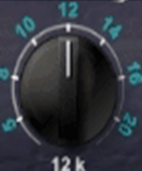 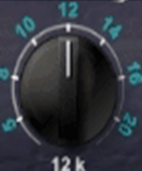 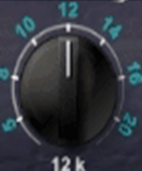 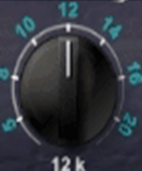 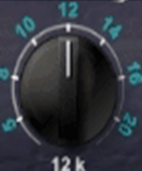 21/9/14
81
SIGNIFICADO DE CUENTAS CONTABLES 42000
42000 Ingresos por Intereses
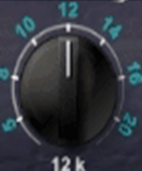 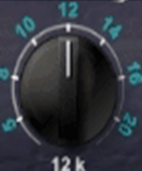 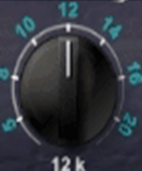 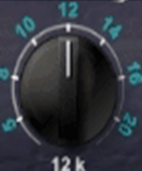 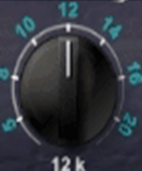 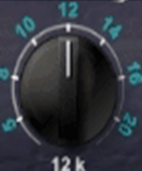 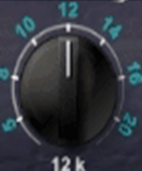 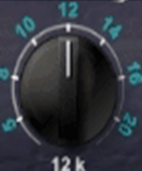 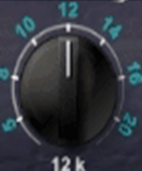 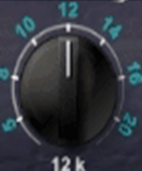 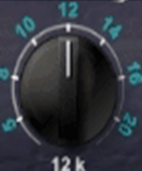 21/9/14
82
SIGNIFICADO DE CUENTAS CONTABLES 43000
43000 Cualquier ingreso diferentes a los anteriores colóquelo en esta cuenta Ejemplo (Servicios de Planillas, ETC)
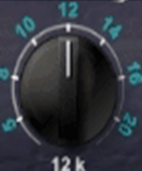 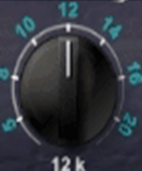 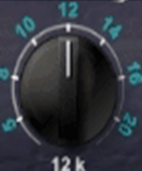 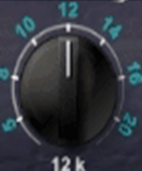 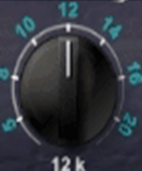 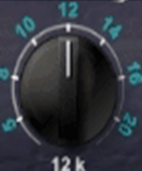 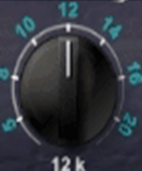 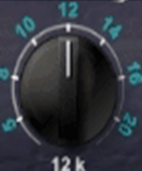 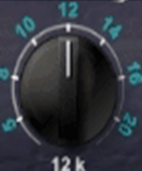 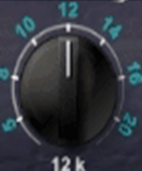 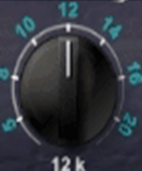 21/9/14
83
SIGNIFICADO DE CUENTAS CONTABLES 44000
44000 Se le asignara a cada Rubro o Sobre Precio Total de la Factura descuento por cada actividad
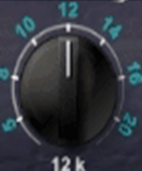 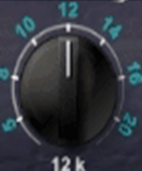 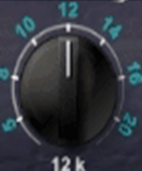 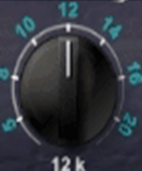 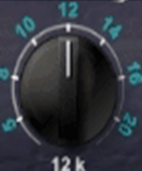 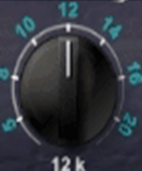 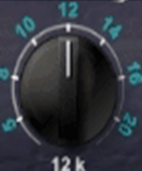 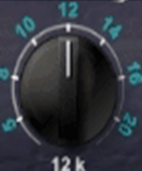 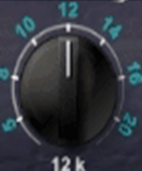 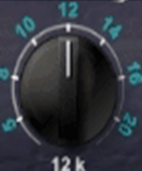 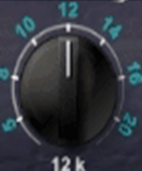 21/9/14
84
SIGNIFICADO DE CUENTAS CONTABLES 50000
50000	 Costos de productos Vendidos por PLANTAS será generado automáticamente por el sistema de peachtree siempre y cuando venda productos que estén en Inventario
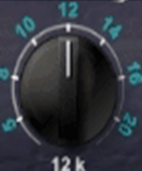 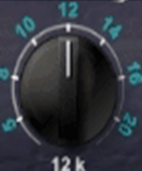 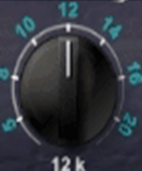 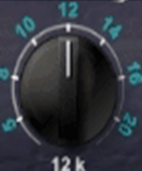 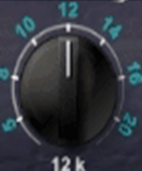 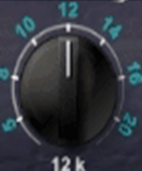 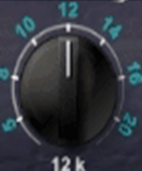 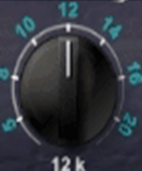 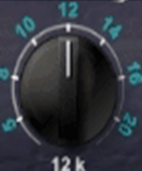 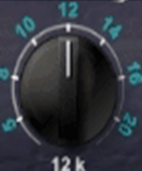 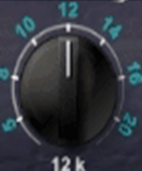 21/9/14
85
SIGNIFICADO DE CUENTAS CONTABLES 60000
60000 Registre todos los Gastos Operativos
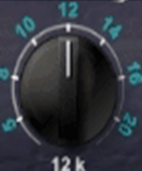 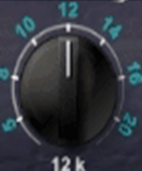 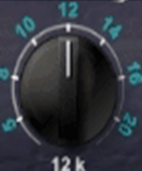 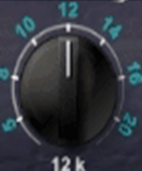 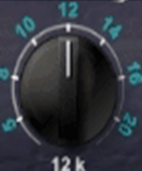 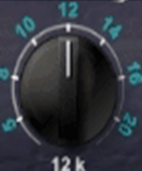 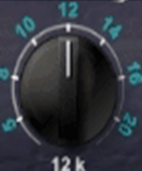 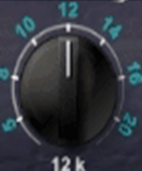 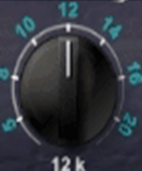 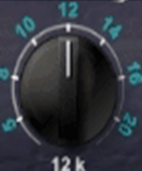 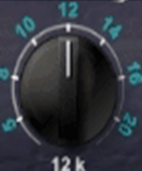 21/9/14
86
SIGNIFICADO DE CUENTAS CONTABLES 61000
61000 Todos los gastos exclusivos de la sociedad sin mezclar de otras sociedades que estén debidamente la factura a nombre de quien hizo la requisición de productos o servicios.
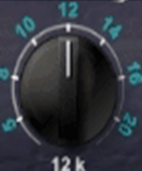 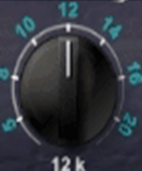 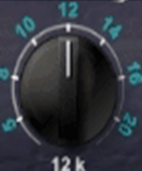 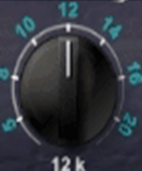 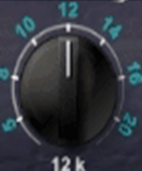 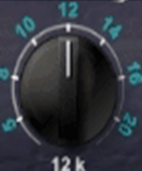 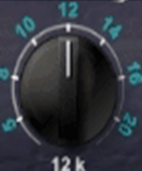 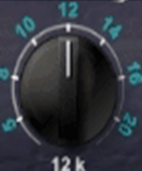 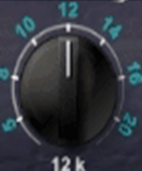 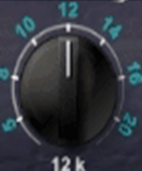 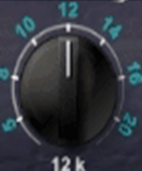 21/9/14
87
SIGNIFICADO DE CUENTAS CONTABLES
La cuentas de gastos van de forma alfabética deje espacio por si se crea alguna nueva en relación a lo acordado- Para los informes se puede ordenarla de la forma Tradicional
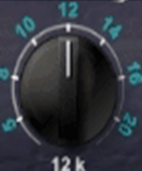 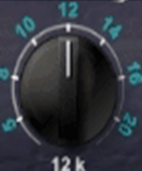 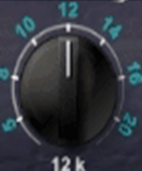 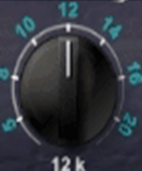 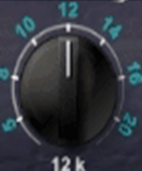 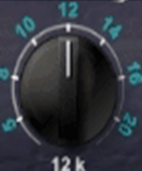 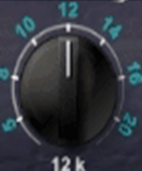 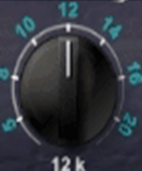 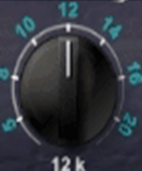 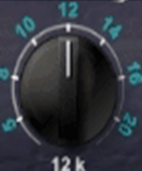 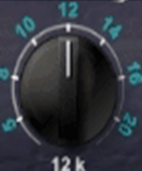 21/9/14
88